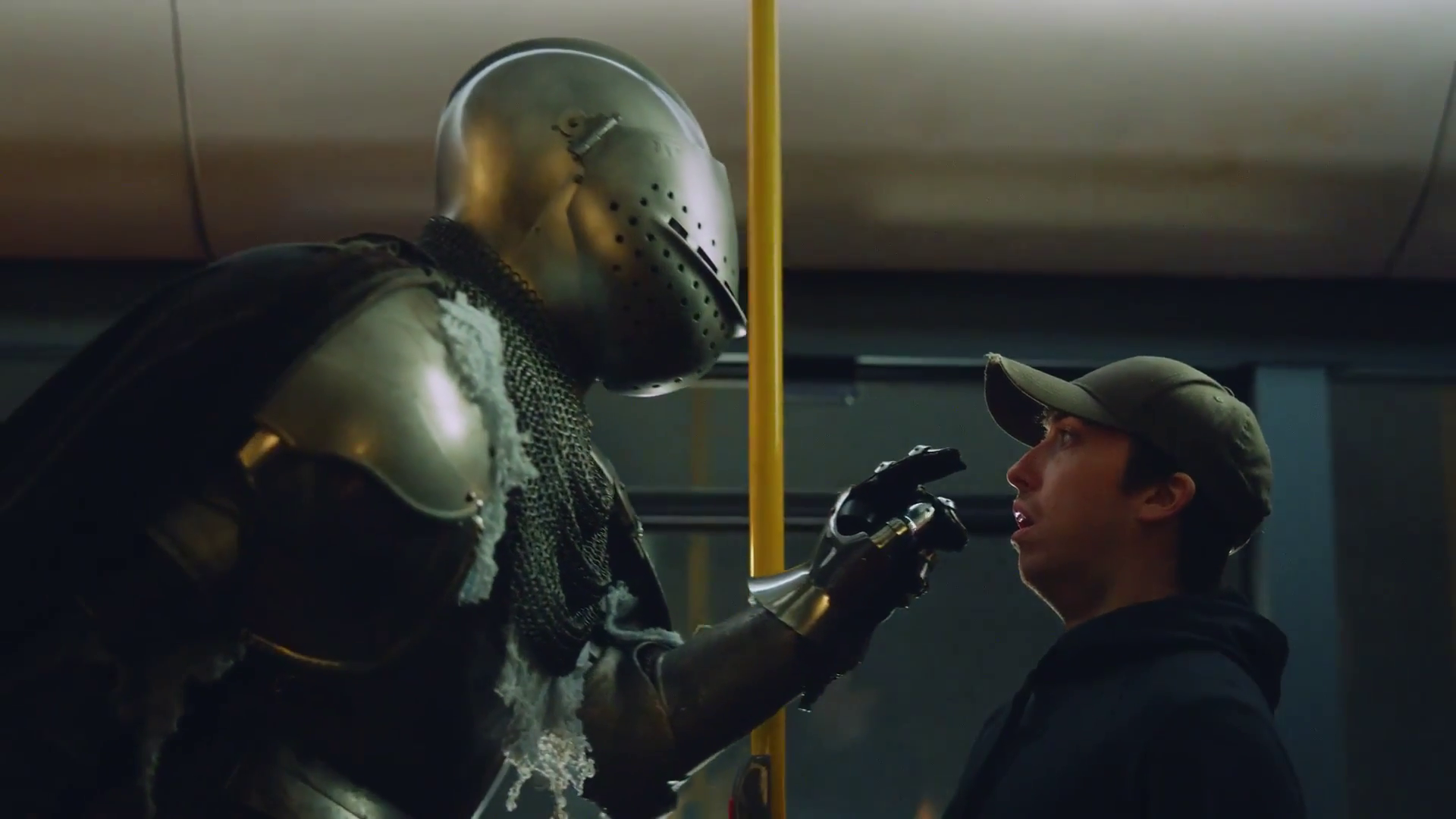 Advanced TV Advertising
National Cyber Security Centre - Knight
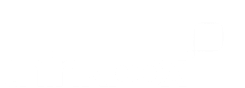 Bringing together the best of both worlds
Best of online:
Dynamic one-to-one ad delivery
Mass first-party data

Best of TV:
Big screen & sound on
Fully viewable & viewed
High quality, brand-safe content
Shared viewing
Twix – Twofers
In this deck
Wall’s Magnum – Cat
The advanced TV opportunity
McCain – Let’s All Chip In
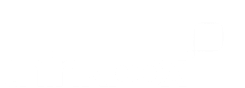 [Speaker Notes: There are two main access points for advanced TV advertising - Broadcaster Video On Demand (BVOD) and AdSmart from Sky.

Let’s start by looking into the numbers for BVOD.]
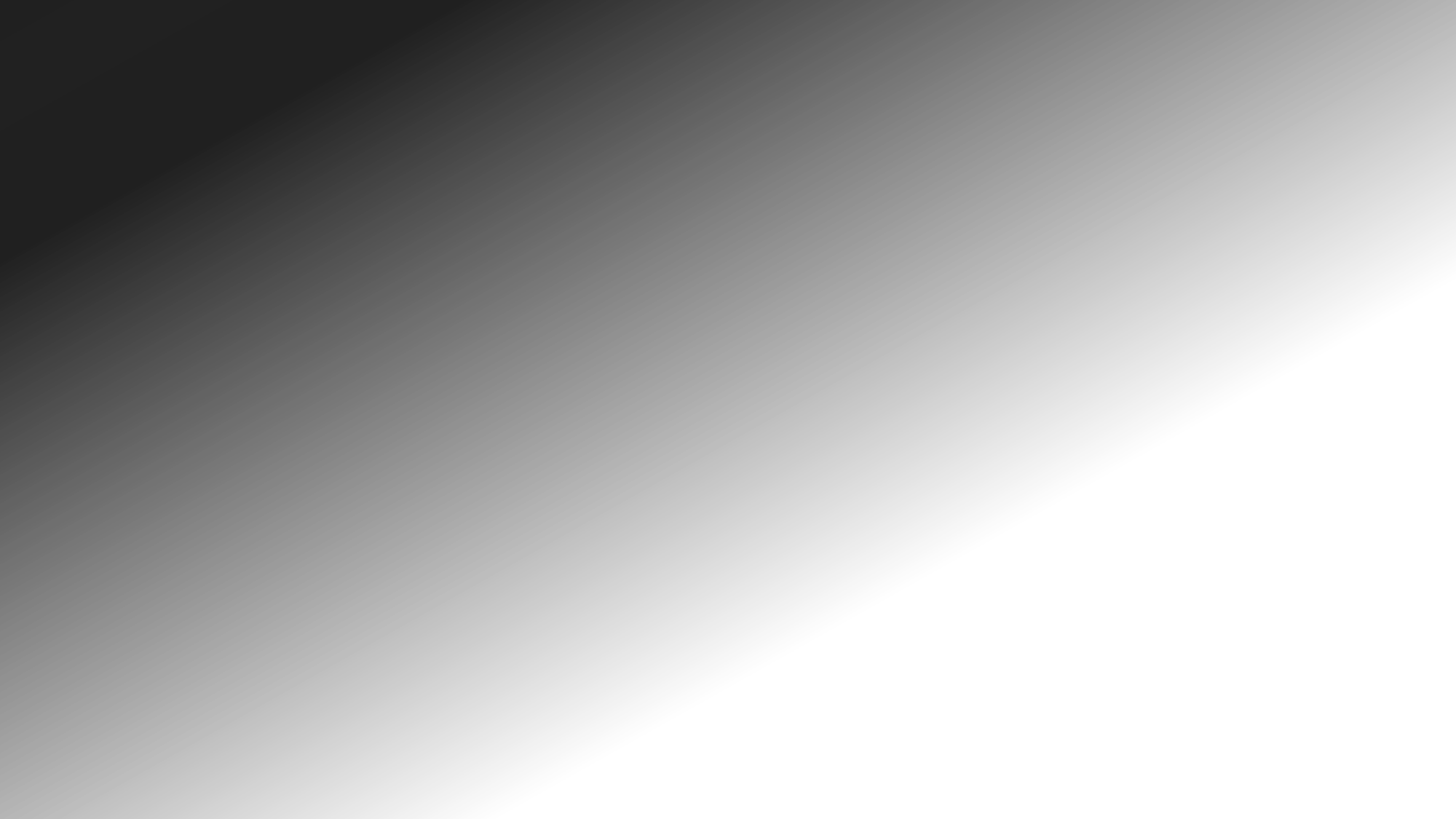 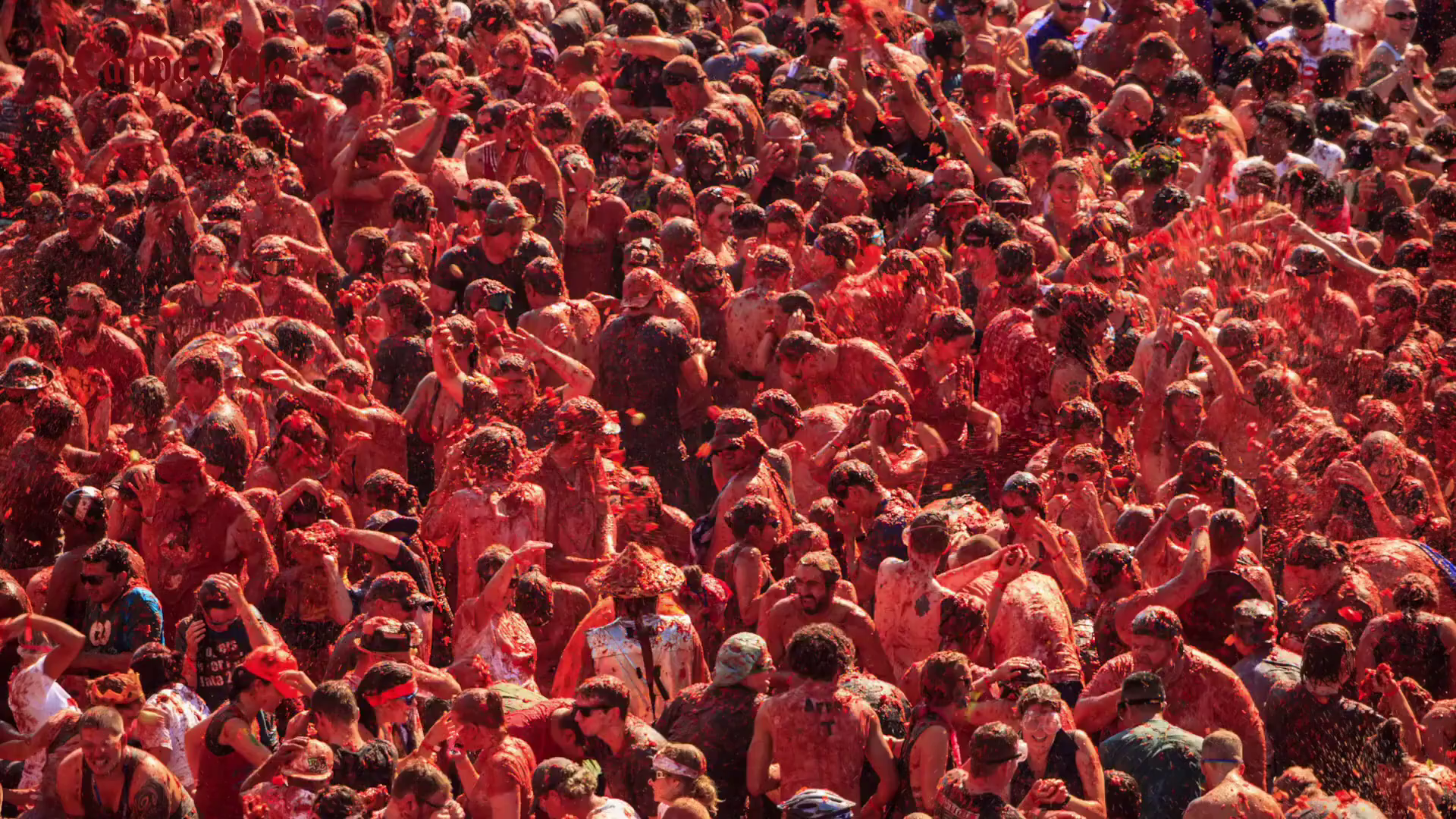 Advanced TV offers unrivalled scale
90% of the population have access to BVOD on a TV set

BVOD represents 13% of all broadcaster TV viewing

Among 16-34s, BVOD accounts for an even greater portion - 29%
Campo Vejo – Add Some Passion
Source: Barb, 2024
[Speaker Notes: Advanced TV offers not only a high quality, sophisticated ad offering but also unrivalled scale:
90% of the population have access to BVOD on a TV set
13% of all broadcaster TV viewed by individuals is BVOD
Among 16-34s, BVOD accounts for 29% of all broadcaster TV viewing - just under 2 hours per person per week]
Fuelled by the richness of broadcasters’ first-party data
ITV – 40m registered users

Channel 4 – 30m registered users

My5– 18.3m registered users

Sky – 10m+ subscribers
Malibu – Clock Off
Source: Broadcaster data
[Speaker Notes: The broadcasters are rich in terms of first party data as they require users to register and log-in to use their BVOD services, or to have a contract with their subscribers in the case of Sky.

This kind of scale in terms of high quality, first party data, combined with high time spent and high potential reach, is vital for both highly targeted advertising and mass advertising.]
Advanced TV lives in a premium environment
90% of BVOD is viewed on the TV set

97% of ads are played out in full across all broadcaster VOD

Broadcasters are committed to guaranteeing 100% view-through
TV Licensing – Archie
Source: Barb / Broadcaster data
[Speaker Notes: VOD advertising, unlike many online video platforms, has all the basics you’d expect, in terms of only paying for an ad if it’s played out in full, with 100% viewability and with the sound on. 

86.7% of BVOD is viewed on the TV set. (Barb)

View-through rates are crucial for effective video advertising, 97% of all BVOD ads were played out in full from start to finish, but broadcasters are aiming to increase that to 100%.]
AdSmart from Sky
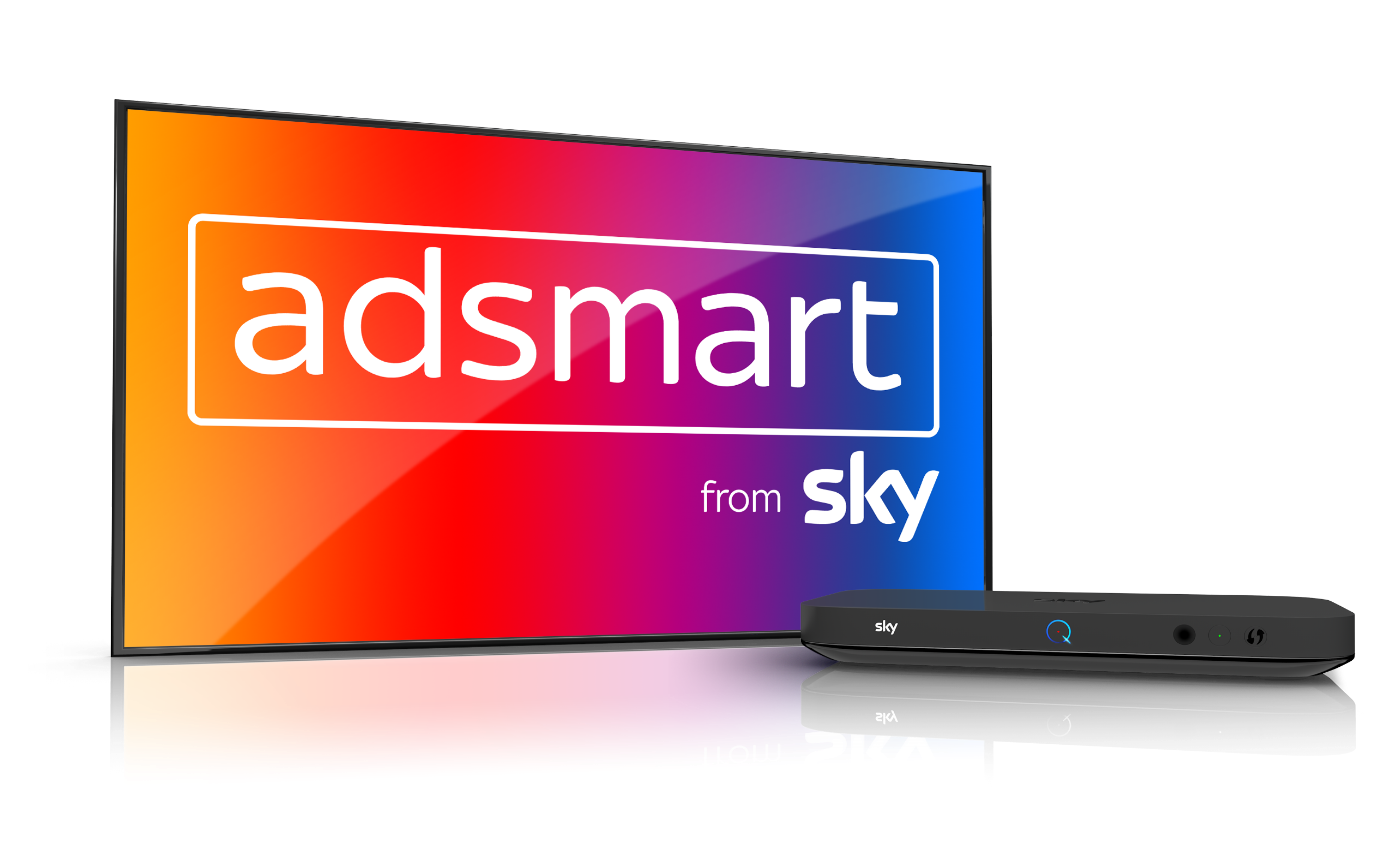 Fully established and scalable means of accessing advanced TV advertising options

Ads are dynamically inserted into the linear stream when a chosen audience is watching

Can replace ads within linear TV with targeted ads specifically addressed to a given household

Potential reach of 40% of homes or 30m individuals
[Speaker Notes: Outside of BVOD, AdSmart from Sky is the other fully established and scalable means of accessing advanced advertising opportunities within the high quality TV environment. 

AdSmart works by dynamically inserting ads into the linear stream when a chosen audience is watching

AdSmart is available across the majority of Sky and Virgin Media homes, which means that it’s possible to reach 40% of all homes or 30 million individuals.]
A recap of advanced TV’s credentials
Brings together the best of both worlds

BVOD and AdSmart provide advanced opportunities

97% of BVOD ads deliver 100% completion

The broadcasters are rich in terms of first party data 

AdSmart offers addressability across 40% of homes
Thortful – Congratulations
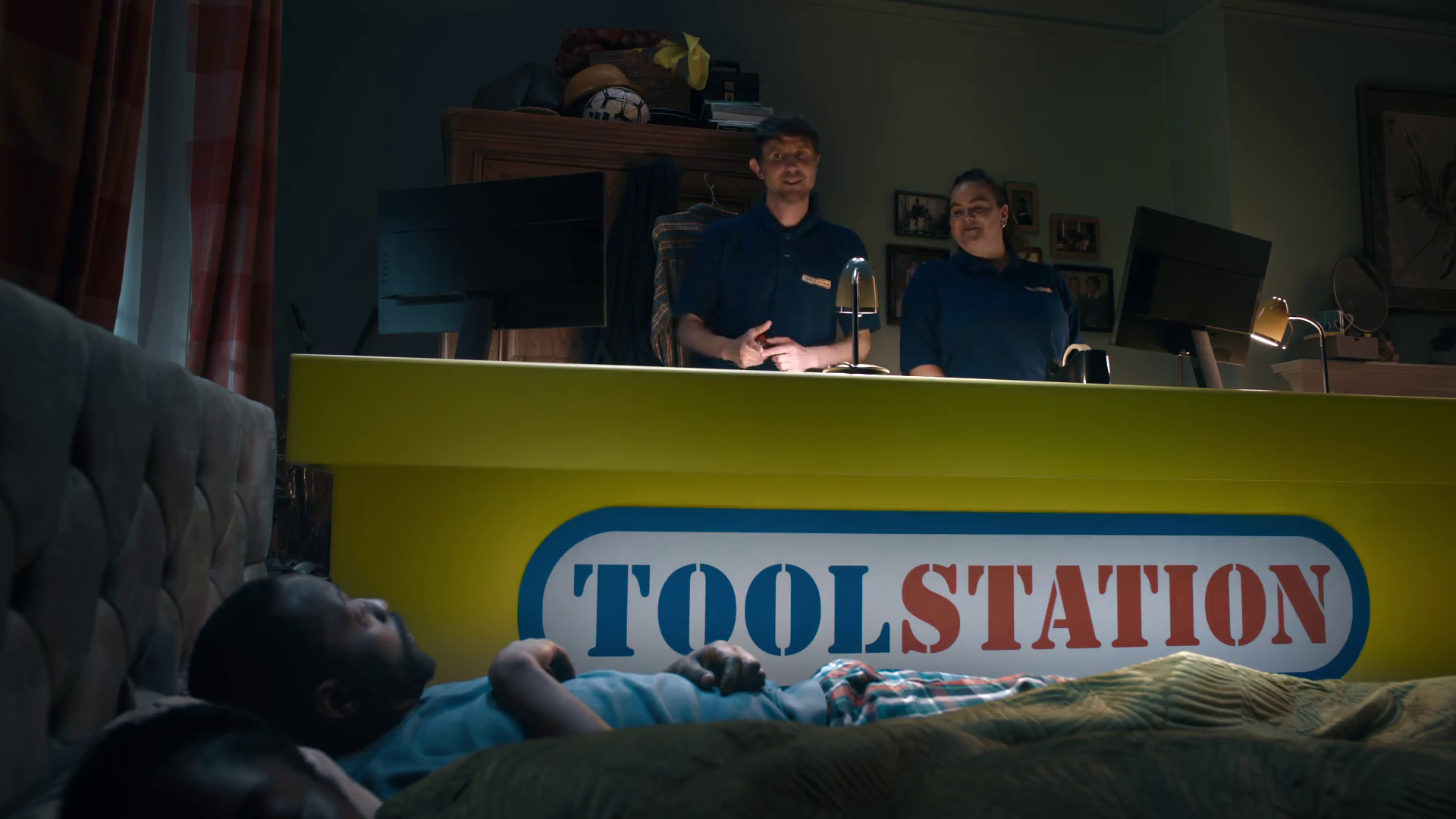 The advanced TV toolkit
Toolstation – Night
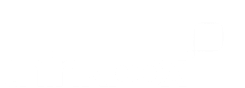 [Speaker Notes: Let’s now examine the most common ways advanced TV advertising can be used to meet advertising objectives.]
Using advanced TV to enhance effectiveness
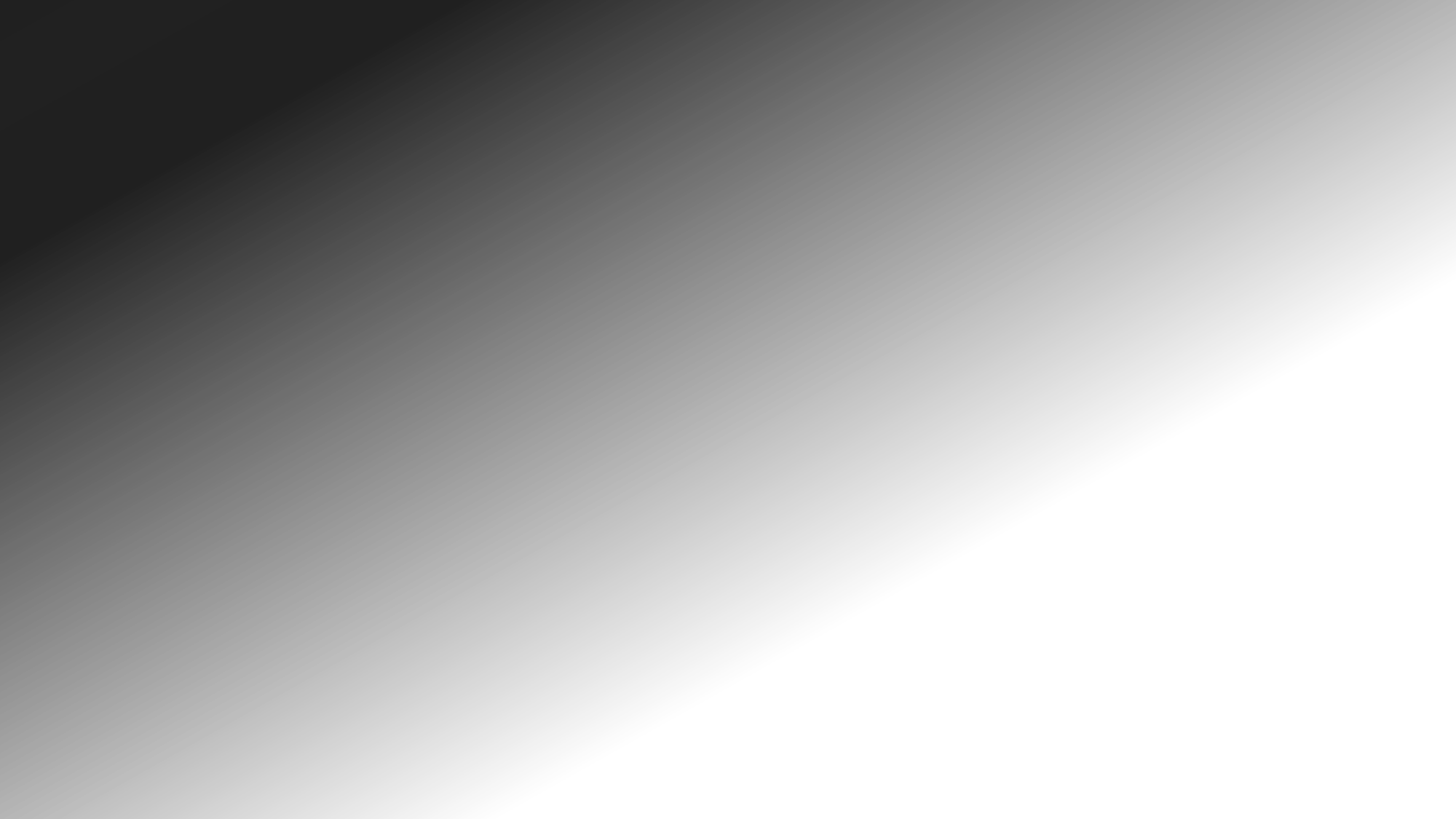 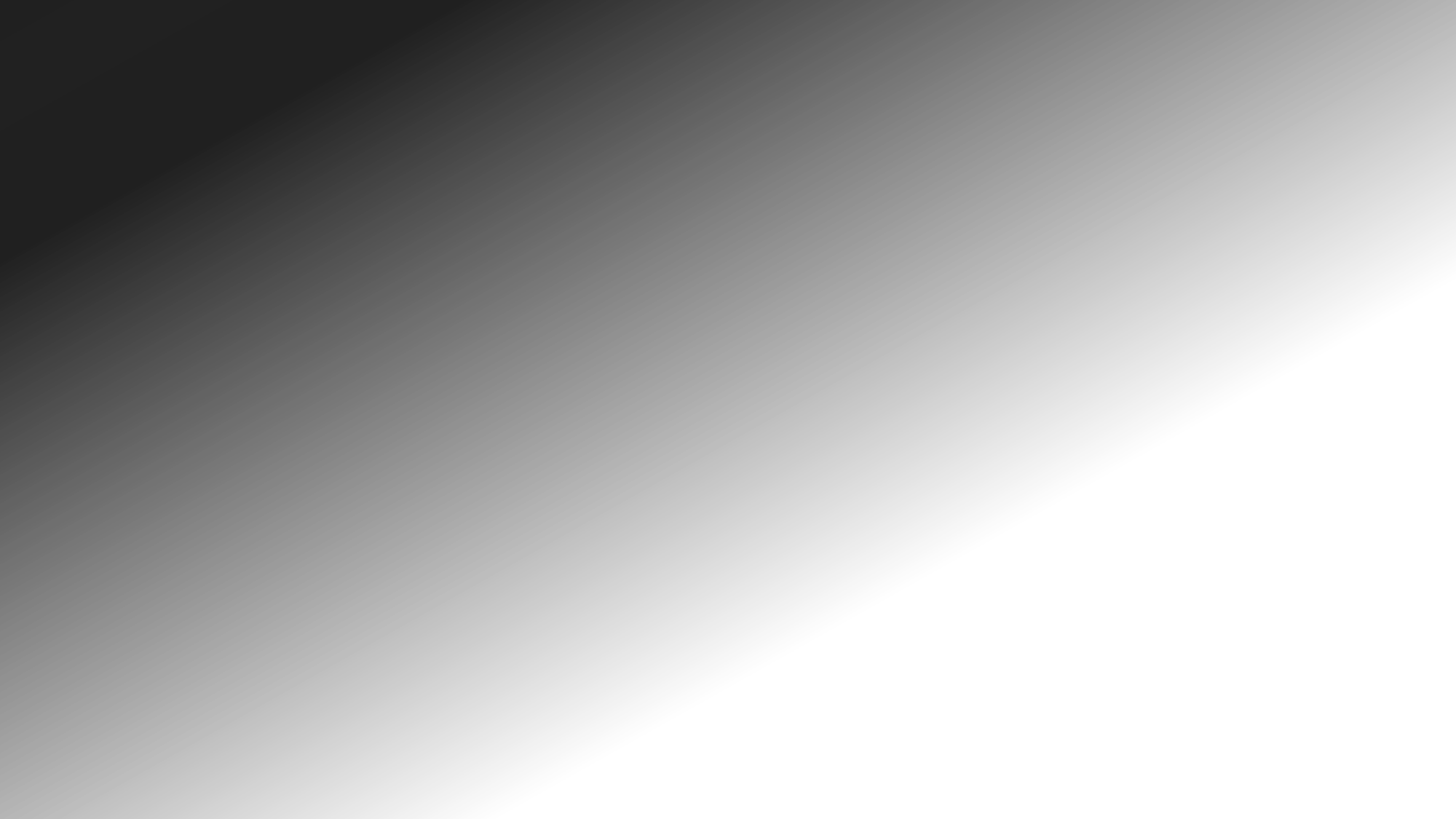 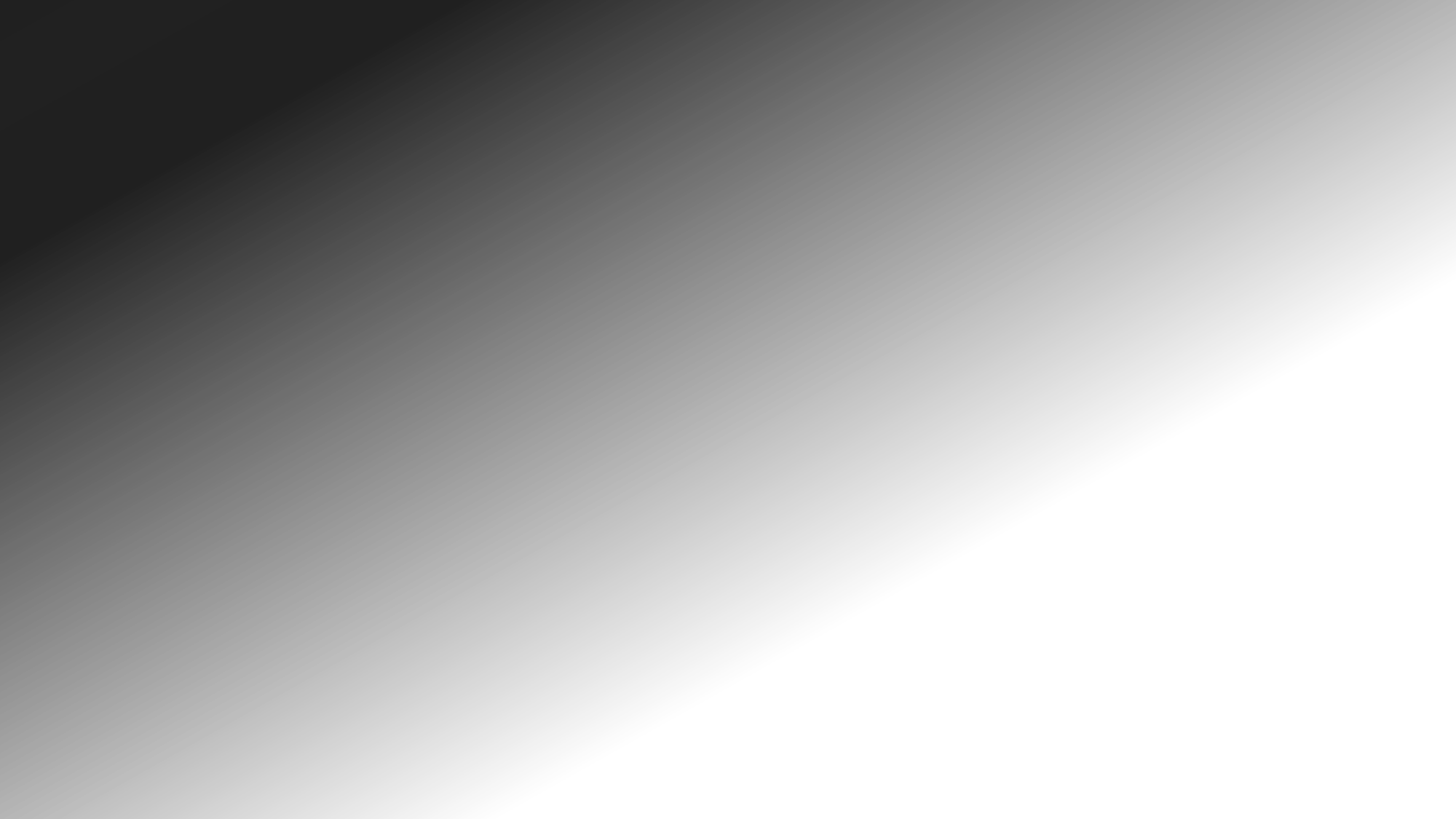 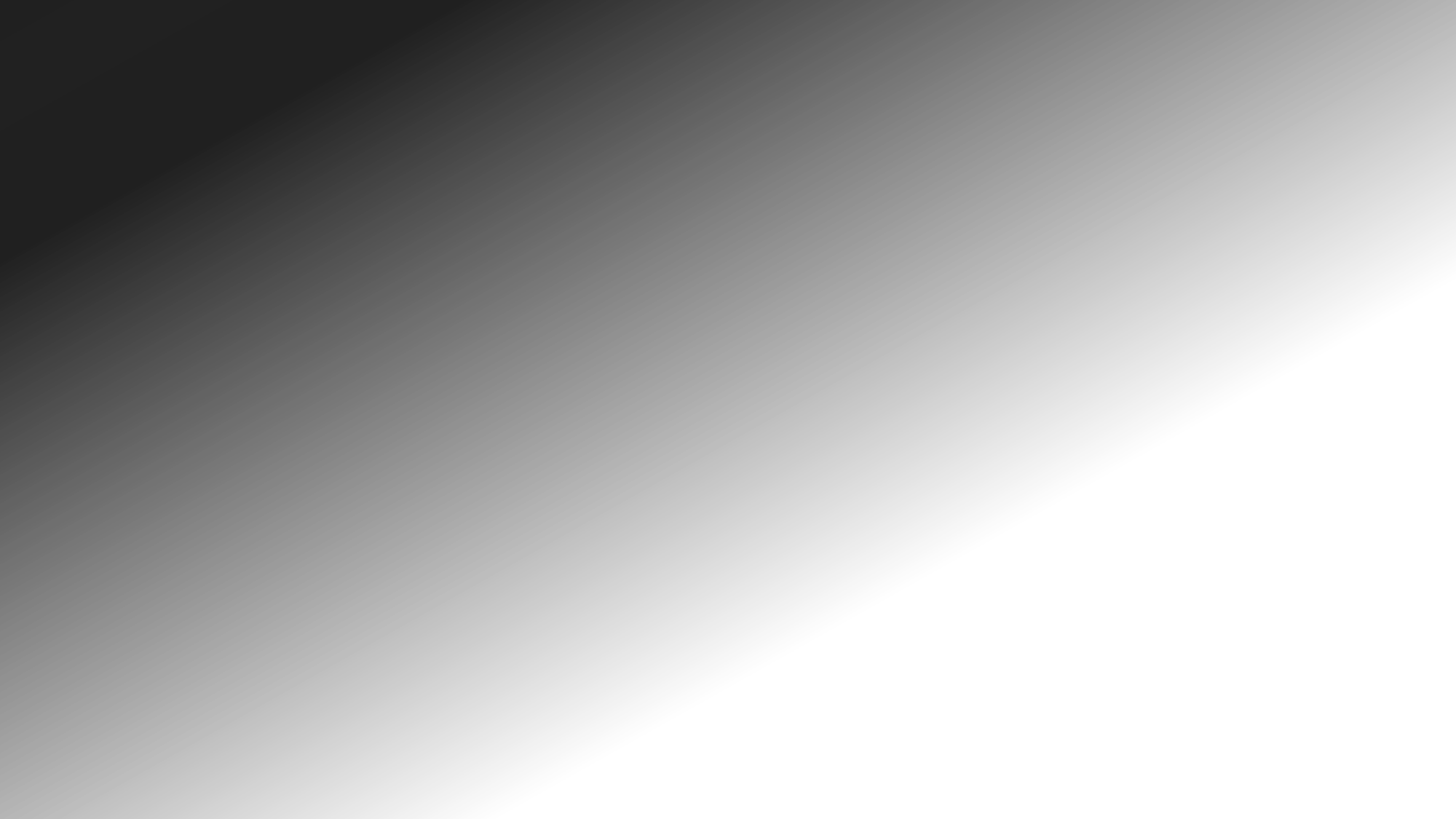 1. Linear Reach Extension
2. Geo-Targeting
3. Customised Target
Audiences
4. Customer Data-Matching
[Speaker Notes: Images (left to right):
Dreamies – Hang Tight
Jagermeister – Flowers for Society
Android – Wanderlust
Wayfair – Rugby Player]
Using advanced TV to enhance effectiveness
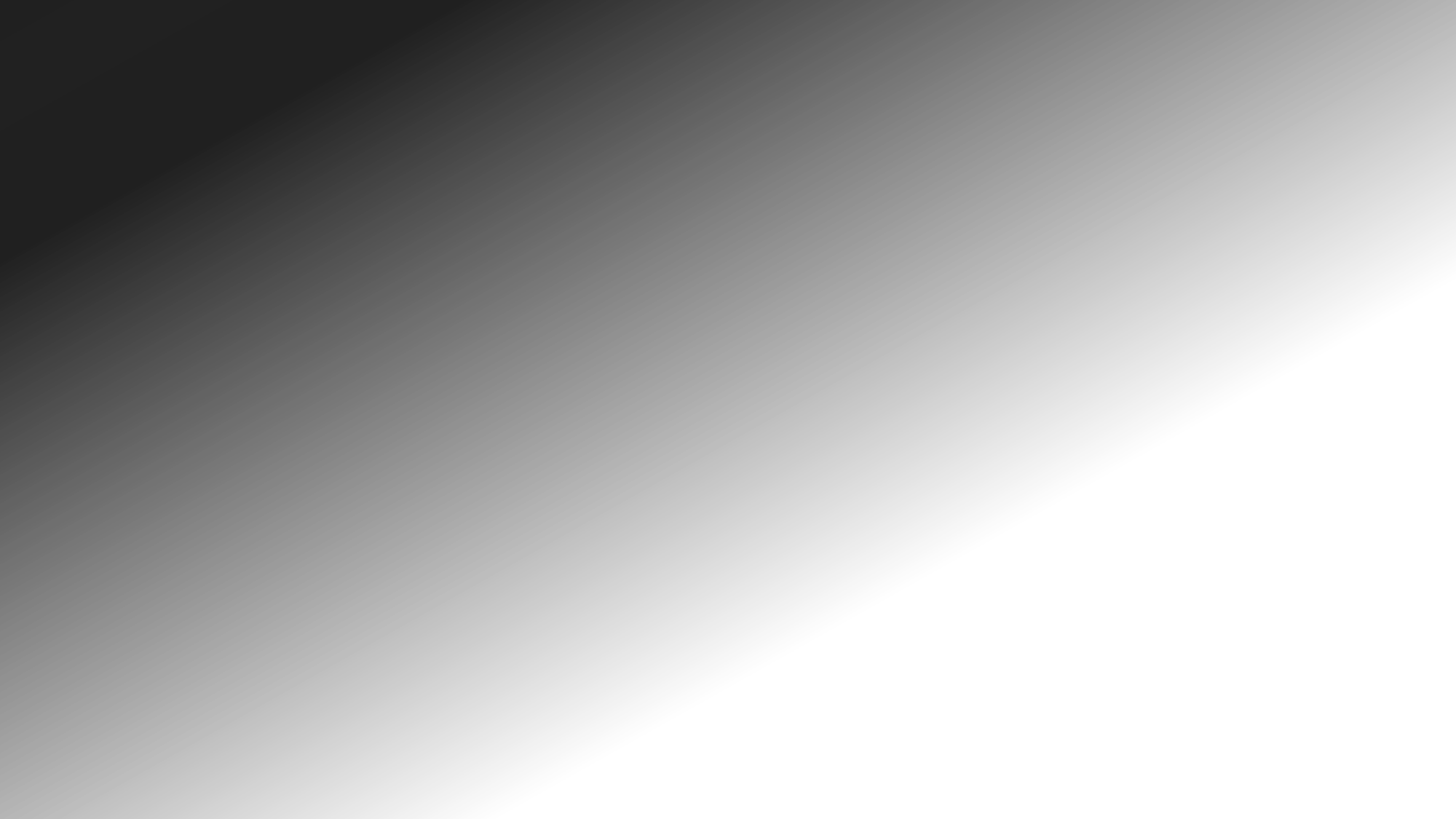 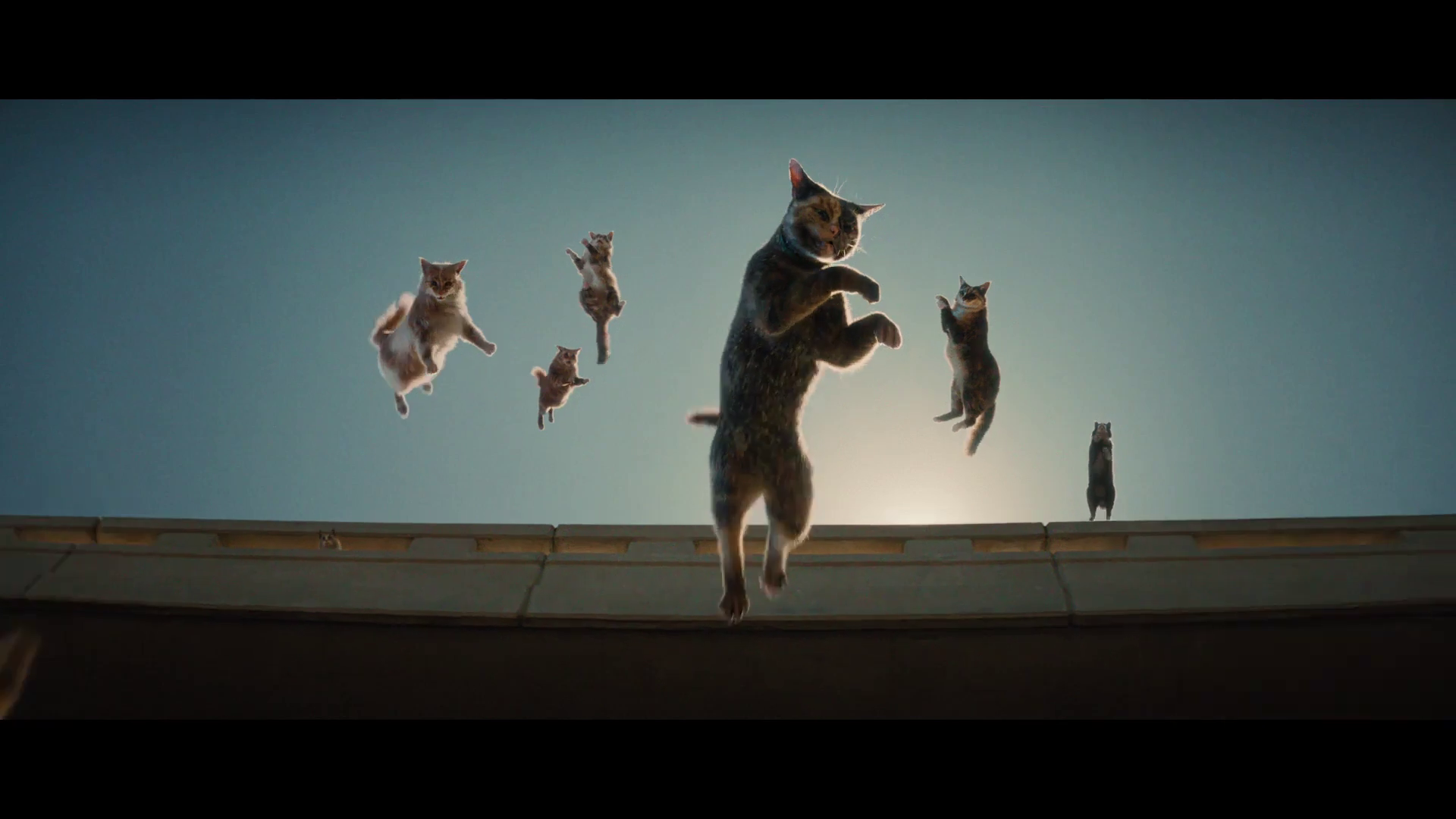 1. Linear Reach Extension
2. Geo-Targeting
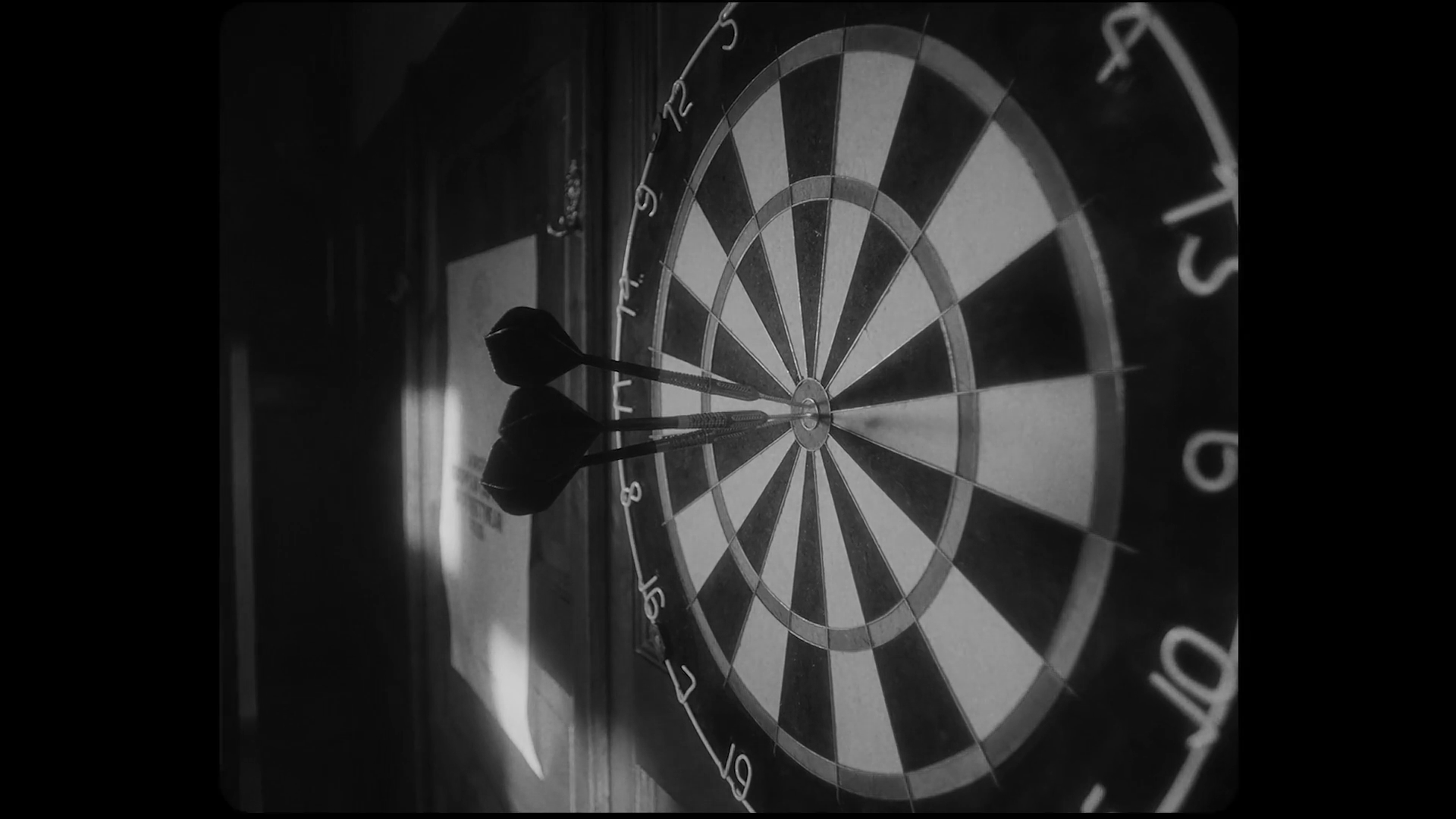 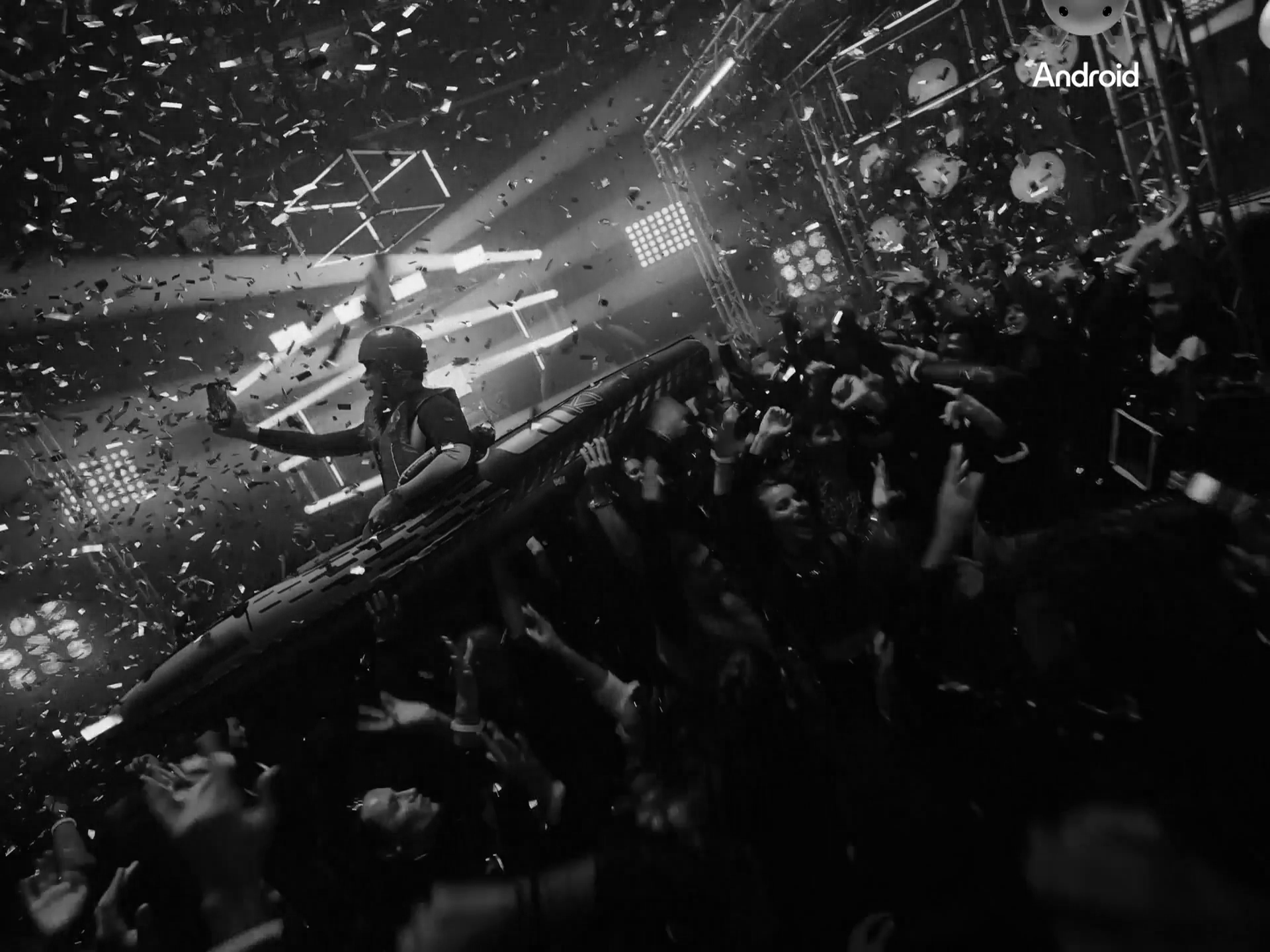 3. Customised Target
Audiences
4. Customer Data-Matching
[Speaker Notes: Images (left to right):
Dreamies – Hang Tight
Jagermeister – Flowers for Society
Android – Wanderlust
Wayfair – Rugby Player]
‘Middle tier’ of viewers are key to BVOD’s incremental reach
All viewers split into tenths based on their weight of linear TV viewing
0-19%
Lightest tier
Heaviest tier 50-100%
Middle tier 20-49%
Linear
BVOD
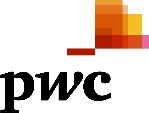 Source: PwC UK, Barb, all viewers split into tenths based upon their weight of linear TV viewing
% contribution to viewing
[Speaker Notes: PwC’s analysis in ‘BVOD Almighty: Reach and Return’ found that, on average, BVOD adds a 4% increase in incremental Adult (16+) reach to a linear TV campaign, a 6% increase for Adult ABC1s, and an 8% increase for 16-34s.

Among the top performing 10% of campaigns, the percentage increase rises to 9% for Adults, 8% for Adult ABC1s, and 11% for 16-34s.

One of the main reasons for this incremental reach is the ease of reaching light linear TV viewers on BVOD – specifically the ‘middle tier’.

The middle tier is the 20-49% decile group in terms of linear TV viewing who also heavily over index on BVOD. They account for 7% of total linear TV viewing but 28% of BVOD consumption.]
BVOD provides good odds of reaching an attractive audience
Heaviest tier 
50-100%
Lightest tier 
0-19%
Middle tier 
20-49%
Easily reachable via linear TV
TV reach extenders
Hard to reach via TV
Linear: 1 in 14
Linear: 1 in 185
Average odds of reaching segment per exposure
Linear: 1 in 1.1
BVOD: 1 in 12
BVOD: 1 in 2
BVOD: 1 in 4
Average linear TV viewing per day
5 hours and 24 minutes
8 minutes
49 minutes
skews towards:
 ABC1 adults (71%) and 16-34 adults (42%)
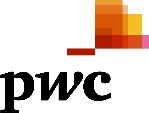 Source: PwC UK, Barb, all viewers split into tenths based upon their weight of linear TV viewing
[Speaker Notes: Analysis shows that the chance of reaching somebody in this attractive group with a spot on linear TV is 1 in 14. 

But on BVOD, it only takes four impressions to, on average, reach somebody in the middle tier.  As such, on average, using BVOD is three and a half more efficient than linear at reaching the middle tier of viewers.

The middle tier are very attractive audiences for many advertisers (proportionally younger and upscale) and BVOD enables them to be reached in an efficient way.]
McDonald’s: Extending Cost Effective Reach
Objective:
Drive awareness and uptake of My McDonald’s Rewards amongst 16-44s

Advanced TV Solution(s):
Channel 4 Superspot, ITV Coverplus and Adsmart Reach Booster to maximise cost effective reach followed by a campaign re-fresh to reach unexposed viewers

Results:
Significant incremental reach delivered driving revenue growth and business growth
[Speaker Notes: McDonald’s launched a campaign focused on trying to drive awareness and uptake of My McDonald’s Rewards, their customer loyalty scheme and is designed to benefit every customer, unlocking opportunities for them to get more out of what they love – McDonalds food. 

As regular McDonald’s customers would most likely see Rewards comms in restaurant, the activity was focused on infrequent McDonalds customers. 
 
They wanted to drive mass excitement and let customers know that the McDonald’s Rewards programme had arrived. 
 
With the ability to reach around 65% of infrequent McDonald’s customers on a weekly basis, TV was the perfect channel to do exactly that. TV could drive the long-term emotional connection that they needed when communicating a functional message in a cluttered market. In order to reach their audience, they built a bespoke Rewards audience of 16- to 44-year-olds who are most likely to download and use a loyalty app, using Barb infused with TGI data and launched on TV with a 60 second spot that drove understanding of the Rewards programme. 
 
For this broad reaching campaign, they wanted to maximise cost effective reach and so they utilised advanced TV solutions. 

  This included ITV Cover Plus, AdSmart reach booster and an exclusive All 4 Superspot. These tactics were great for bolstering cover and reaching lighter viewers and between them drove an incremental 13.4% reach of the 16 to 44 audience. 
 
Once the 60 second copy had hit diminishing returns with regards 1+ reach, they introduced a 30 second time length to maintain efficiencies and sustain our messaging. To extend reach further, they implemented a ‘campaign re-fresh’ planning tactic when TV reach started to diminish in-campaign. 
 
They did this using Barb data, building an audience of any 16- to 44-year-olds who hadn’t yet seen our campaign and then we identified which content these people were consuming in order to optimise our buying. 
 
This increased our reach by two percentage points. From a media perspective, they reached 69% of 16 to 44 year olds and from a business perspective the campaign has been a significant revenue driver and contributor to business growth, helping to generate an excellent ROI for TV and millions of opts in on the app.]
Using advanced TV to enhance effectiveness
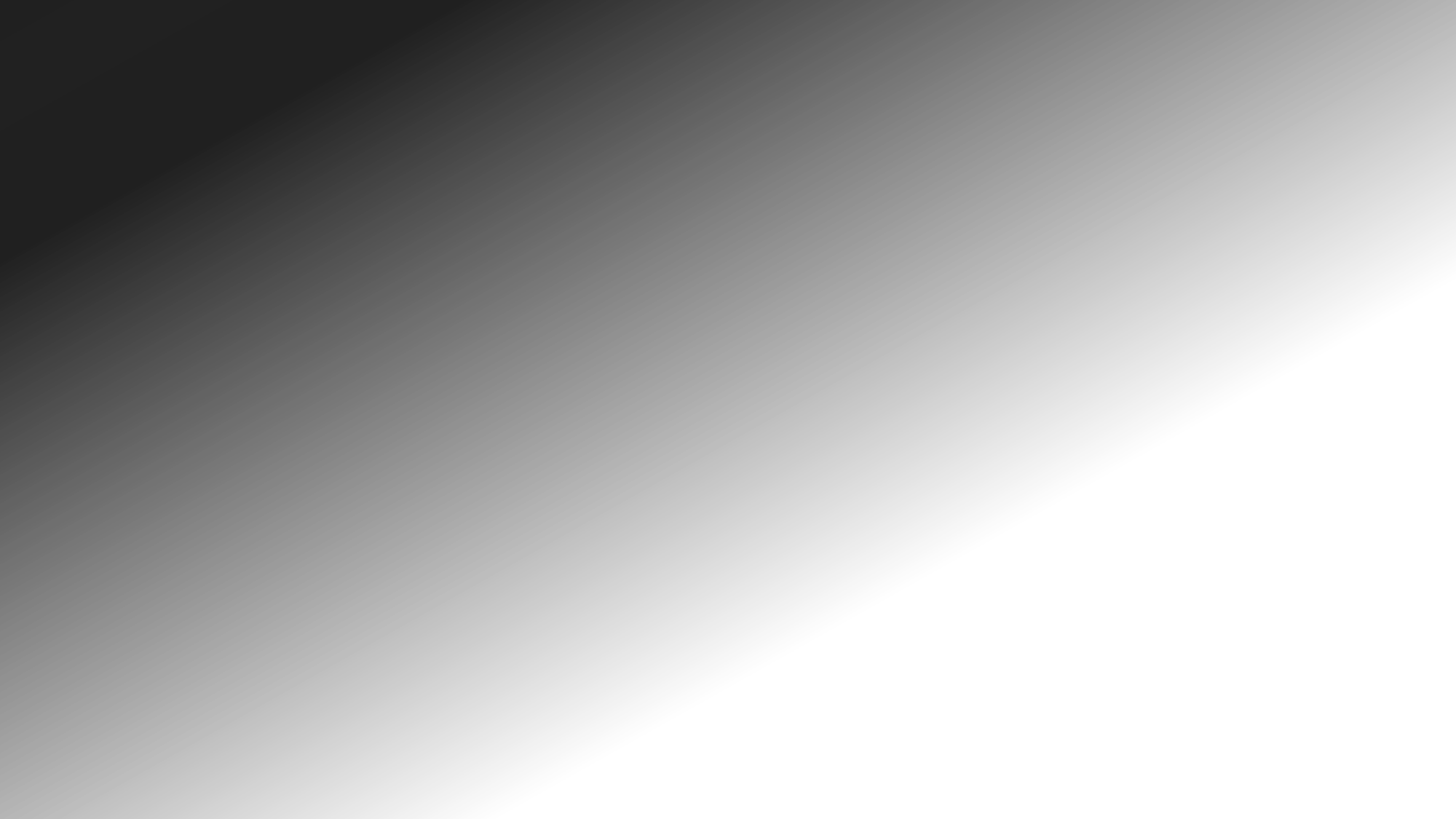 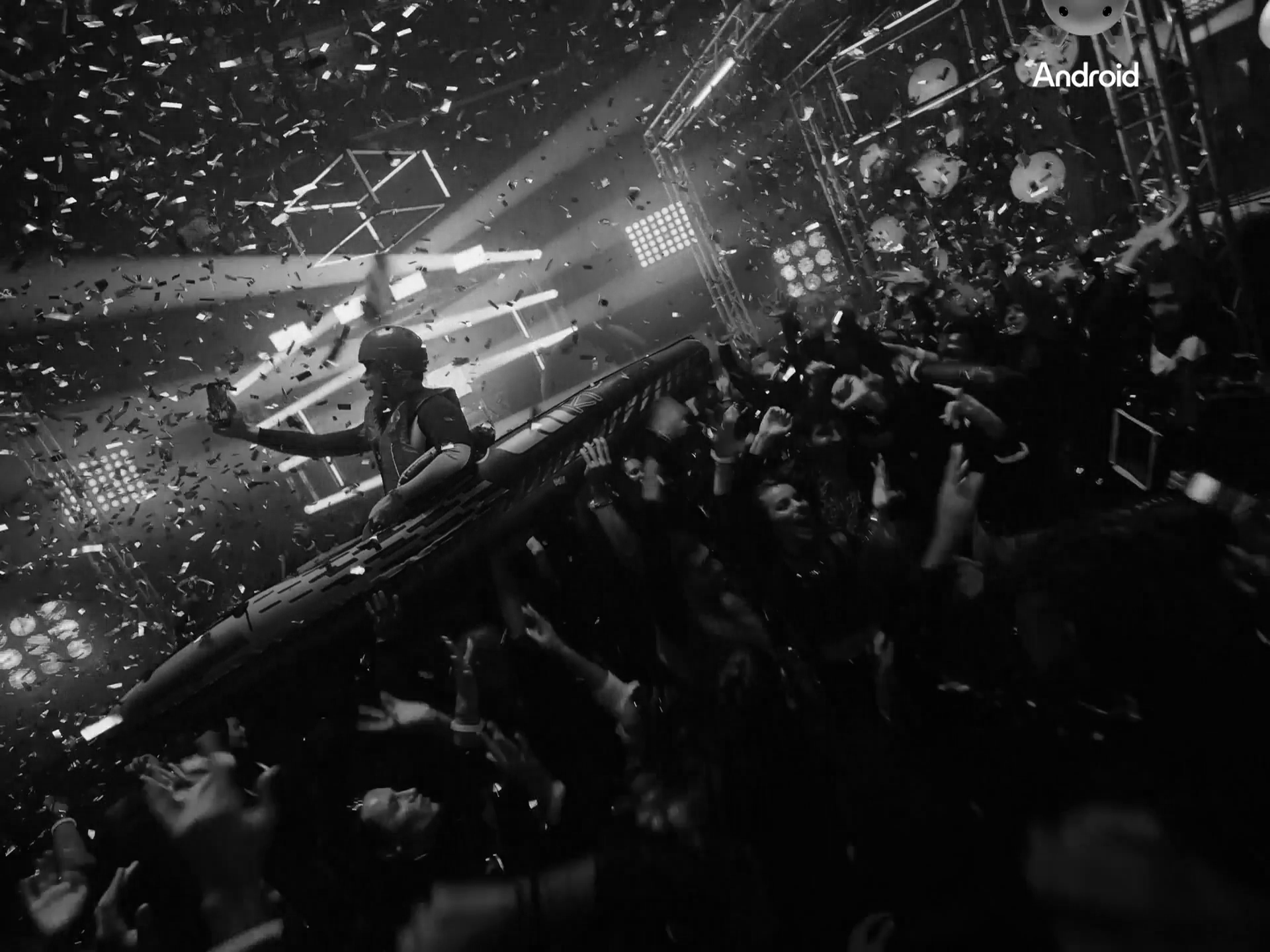 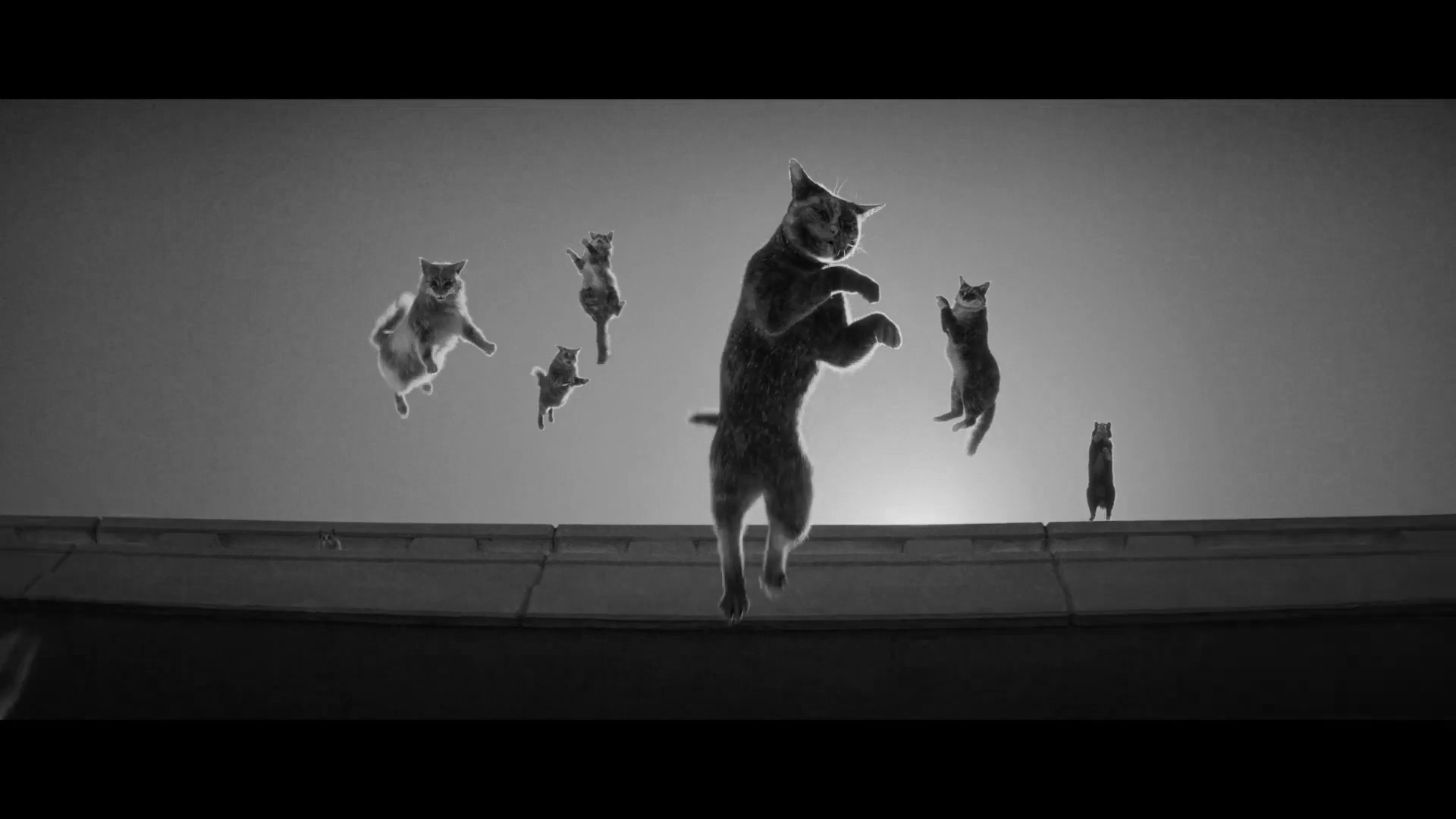 1. Linear Reach Extension
2. Geo-Targeting
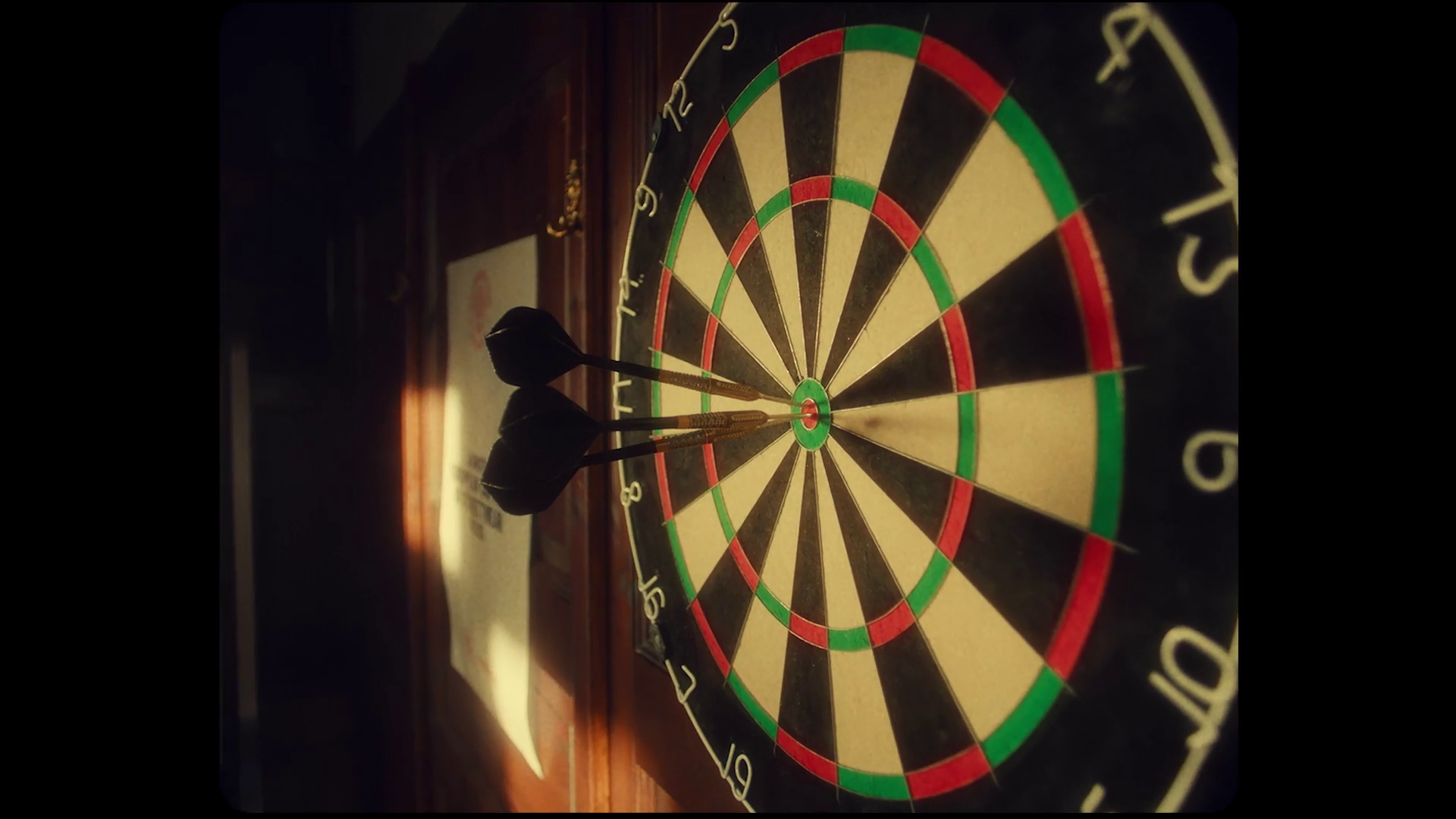 3. Customised Target
Audiences
4. Customer Data-Matching
[Speaker Notes: Images (left to right):
Dreamies – Hang Tight
Jagermeister – Flowers for Society
Android – Wanderlust
Wayfair – Rugby Player]
Geo-targeting
Smaller businesses with local footprints

Upweighting spend to postcodes in close proximity to stores

Restricting activity to post codes where promotions run

Geo-based creative targeting
EE - Weekender
[Speaker Notes: Geo-targeting (or geography based addressability) is also available through BVOD and AdSmart from Sky. 

By providing a list of predefined postcodes to broadcasters, smaller businesses can hyper-target people who live within their catchment areas only. 

Larger businesses can upweight campaigns in areas where they have a high number of stores, or to those postcodes that are within a certain distance from their stores.

Advertisers can run offers in certain areas but not in others to ensure that customers who aren’t open to the offer don’t see the ad.  

It’s also possible to run different versions of creative based on the location of the viewer watching the ad.]
Marks Electrical: Geo-Targeting
Objective:
Business growth in serviceable areas

Advanced TV Solution(s):
Postcode-based and catchment area-based targeting via AdSmart

Results:
Delivered ROI in excess of 20:1
Grown to become #3 electrical retailer in the country (from #5)
[Speaker Notes: Marks Electrical are an electrical retailer. They sell online, delivering high quality electrical products direct to customer homes. 

They had never advertised on TV before, and wanted to grow their business, they thought this could be their route to growth, but they did have challenges because they only delivered to specific areas in England and Wales. 

If people outside of their delivery area saw the TV ad, not only would this be inefficient for their business but it could also frustrate these potential customers. You don’t want to be creating interest with TV advertising and then not be able to fulfil that demand because you can’t actually deliver to them. 

Mark Electrical used Sky’s postcode-based targeting via AdSmart, as they had specific geographical areas that they wanted to reach.

That first campaign delivered some really impressive results. They saw an ROI of 8 to 1 and a campaign uplift of over 300% for people who saw that campaign through AdSmart versus those that didn’t. These results showed Marks Electrical how geo-targeted advertising through AdSmart could help grow their business and it gave them the confidence to invest further in TV advertising. 

Since that first campaign, they’ve developed their geo-targeting to cover their expanding footprint across the country and have split that down into individual local catchment areas so they can better manage delivery and understand performance. This has helped them continue to drive better and better results with their most recent campaign delivering a return on investment of above 20 to 1. 

They are now the number three electrical retailer in the country, up from number 5 before they started using AdSmart.]
Using advanced TV to enhance effectiveness
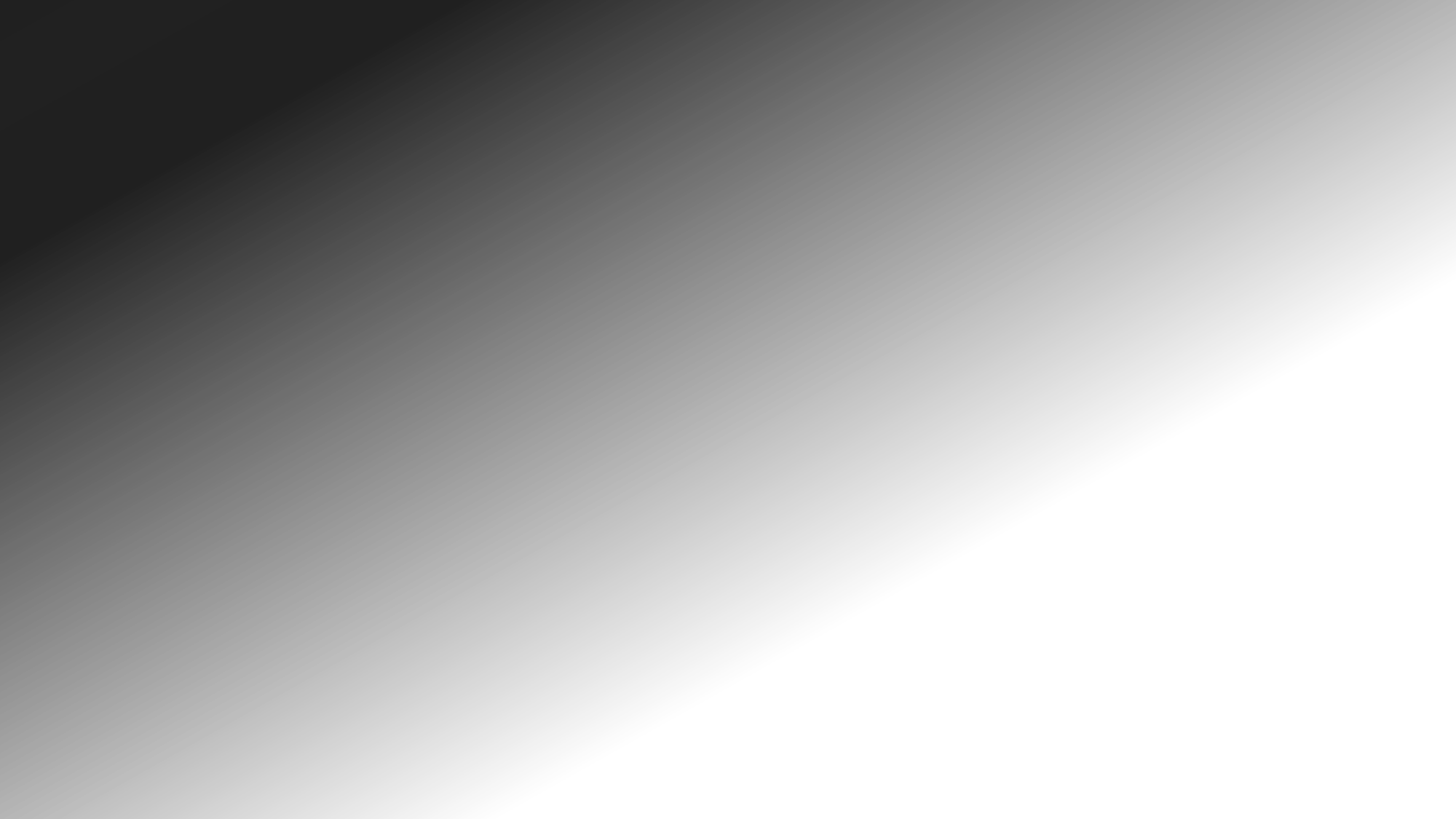 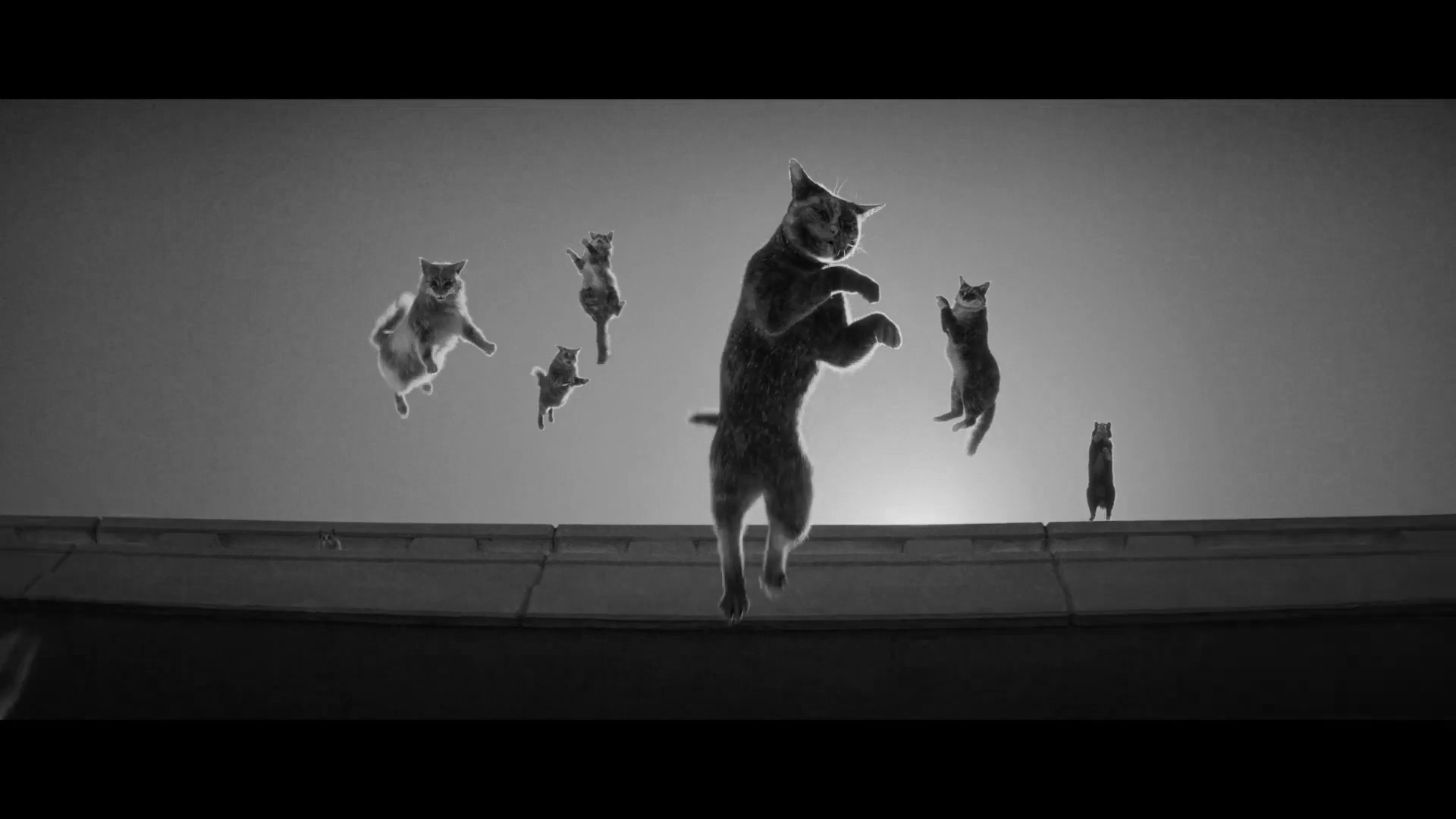 1. Linear Reach Extension
2. Geo-Targeting
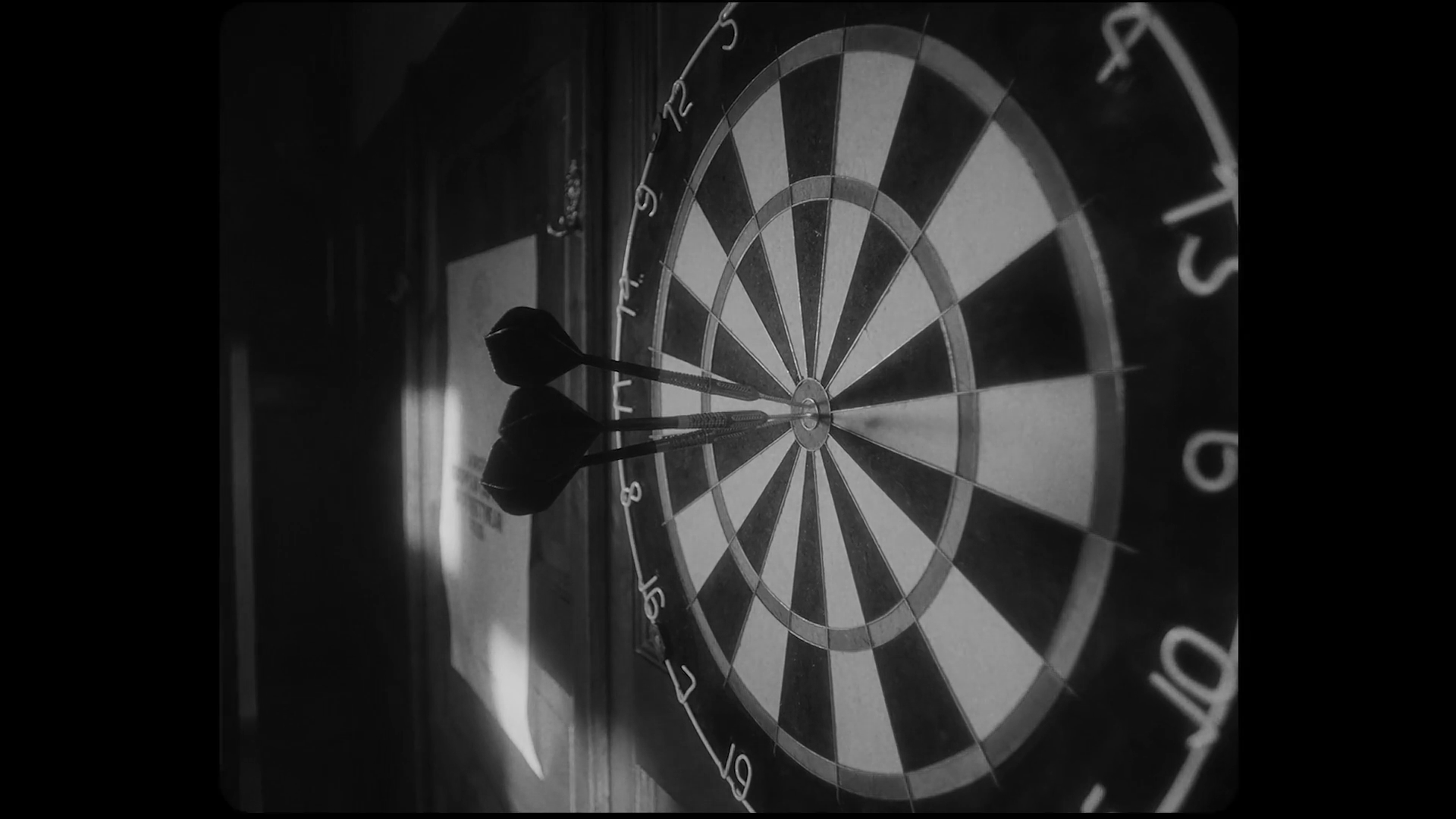 3. Customised Target
Audiences
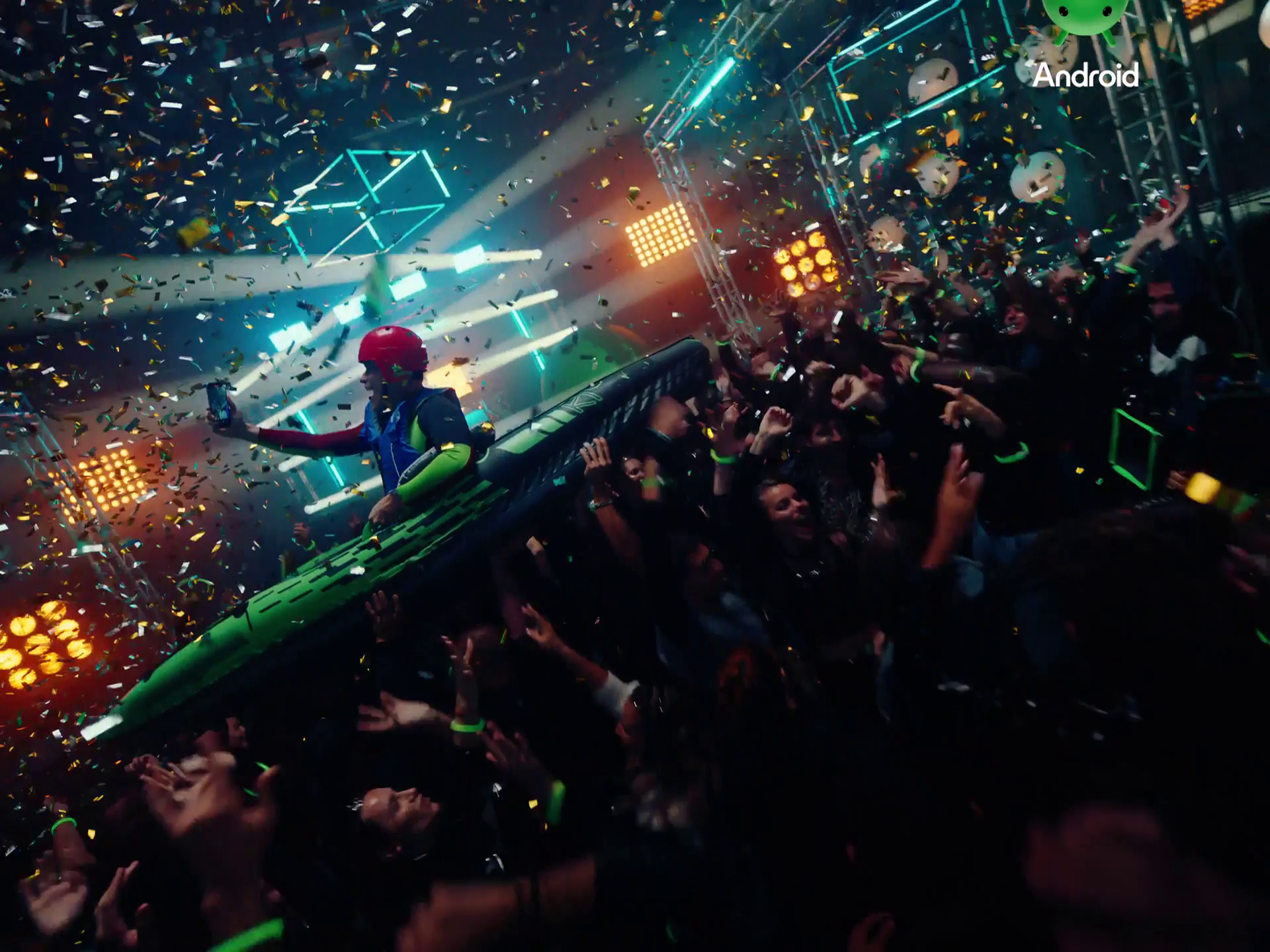 4. Customer Data-Matching
Customised target audiences
Additional data sources offered by broadcasters: 

Historic viewing data

Viewer panel data

3rd party data providers
Smarty – ZigZag
[Speaker Notes: In addition to standard buying audiences, all of the sales houses offer a huge array of more targeted, customisable audiences that can be bought by combining their first party registration or customer data sets with other data sources that they have access to: 

Audiences can be created based on historic viewing preferences, patterns or interests.

Using viewer panels, broadcasters can combine more detailed viewer data alongside their first party data to create custom ‘lookalike’ audiences.

High quality data sets from 3rd party data providers (like Experian or Mastercard) can be matched against the broadcasters own data through sophisticated, data compliant means.]
Customised target audiences example – Ring
Objective:
Drive awareness amongst Security Conscious Homeowners

Advanced TV Solution(s):
Using Channel 4’s Create custom audience proposition, built a bespoke audience based on YouGov panel data

Results:
Significant increases in awareness and positive opinion
60% increase in brand recognition
[Speaker Notes: Ring, the doorbell and home security company and a brand that utilised Create targeting, their core audience could be neatly summarised as Security Conscious Homeowners. 

In order to reach this core audience, a lot of the time brands will choose an existing targeting option that most closely represents it. In Ring’s case, this could be a demographic audience such as ABC1 adults. And this would be a good fit, and there’s plenty of scale in it, although it is a very broad audience. 

Using Create, Channel 4 were able to build a brand-new audience for Ring that consisted of those Security Conscious Homeowners, so that they were able to reach the individuals most valuable to them and be more targeted in their approach.  

Channel 4 built these new audiences in two stages. Firstly, they worked with the YouGov panel. This is a panel of individuals that regularly answer questions on their attitudes, purchase intent and several other areas. These panellists were asked questions such as, do you own your own home, and, how often do you buy home security products? Channel 4 were able to make sure that the only panellists surveyed were also registered 4Streaming viewers. That way, the security conscious homeowners within Channel 4’s userbase could be identified. 

Next, Channel 4’s team of data scientists analyse the profile and viewing behaviours of those Security Conscious Homeowners within the YouGov panel, to see what commonality there is amongst them, so that similar people, or lookalikes as they are often referred, can be found. I.e. Channel 4 viewers that are around the same age, live in similar cities and watch the same programmes as the original panellists. 

Targeting this custom audience led to great results for Ring, including significant increases in awareness and positive opinion for their brand and a massive 60% increase in brand recognition. 

This is a great example of how broadcasters can customise their audience proposition for brands, so that they can advertise to a group that are most likely to engage with them and buy their products.]
Using advanced TV to enhance effectiveness
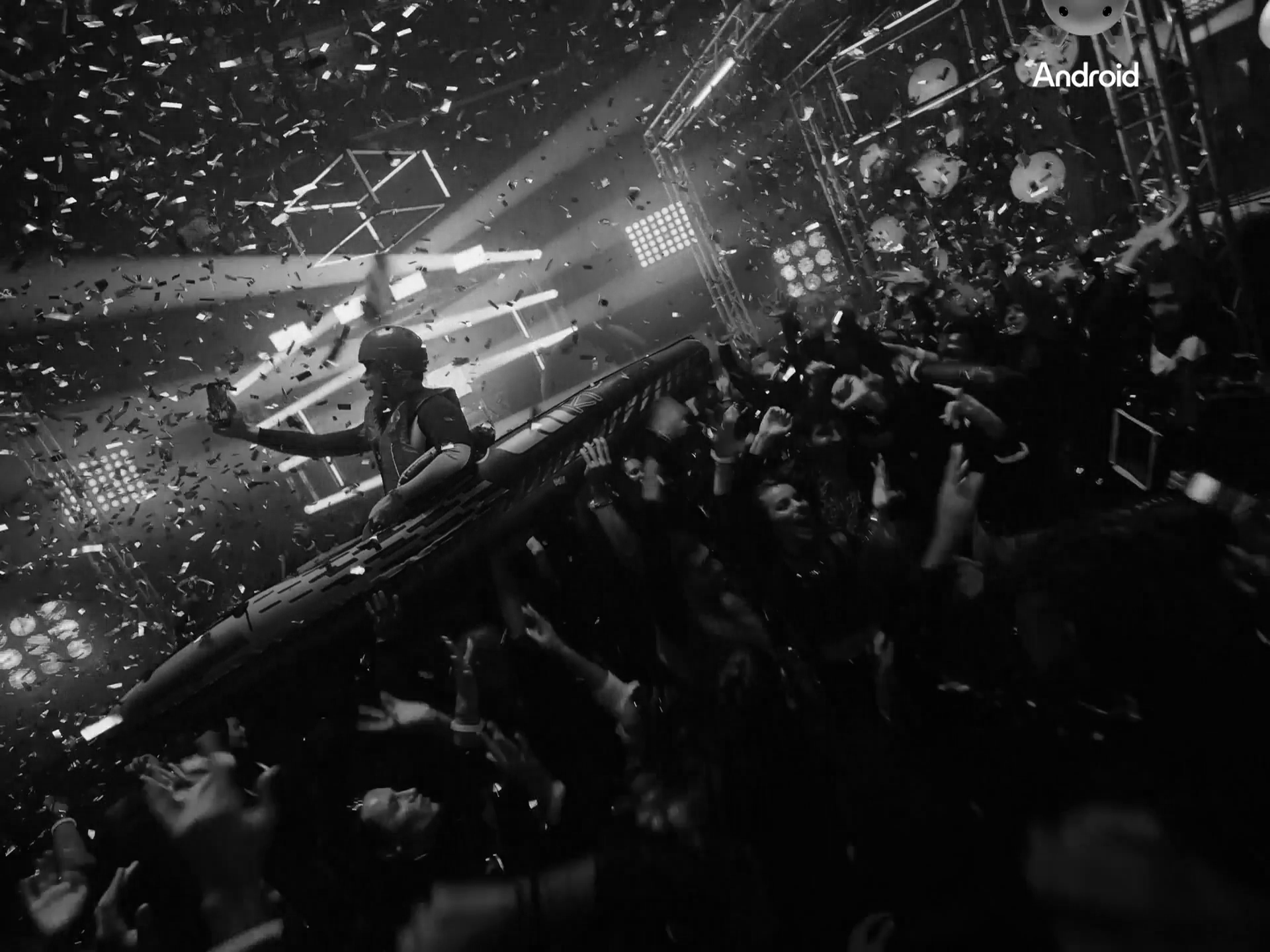 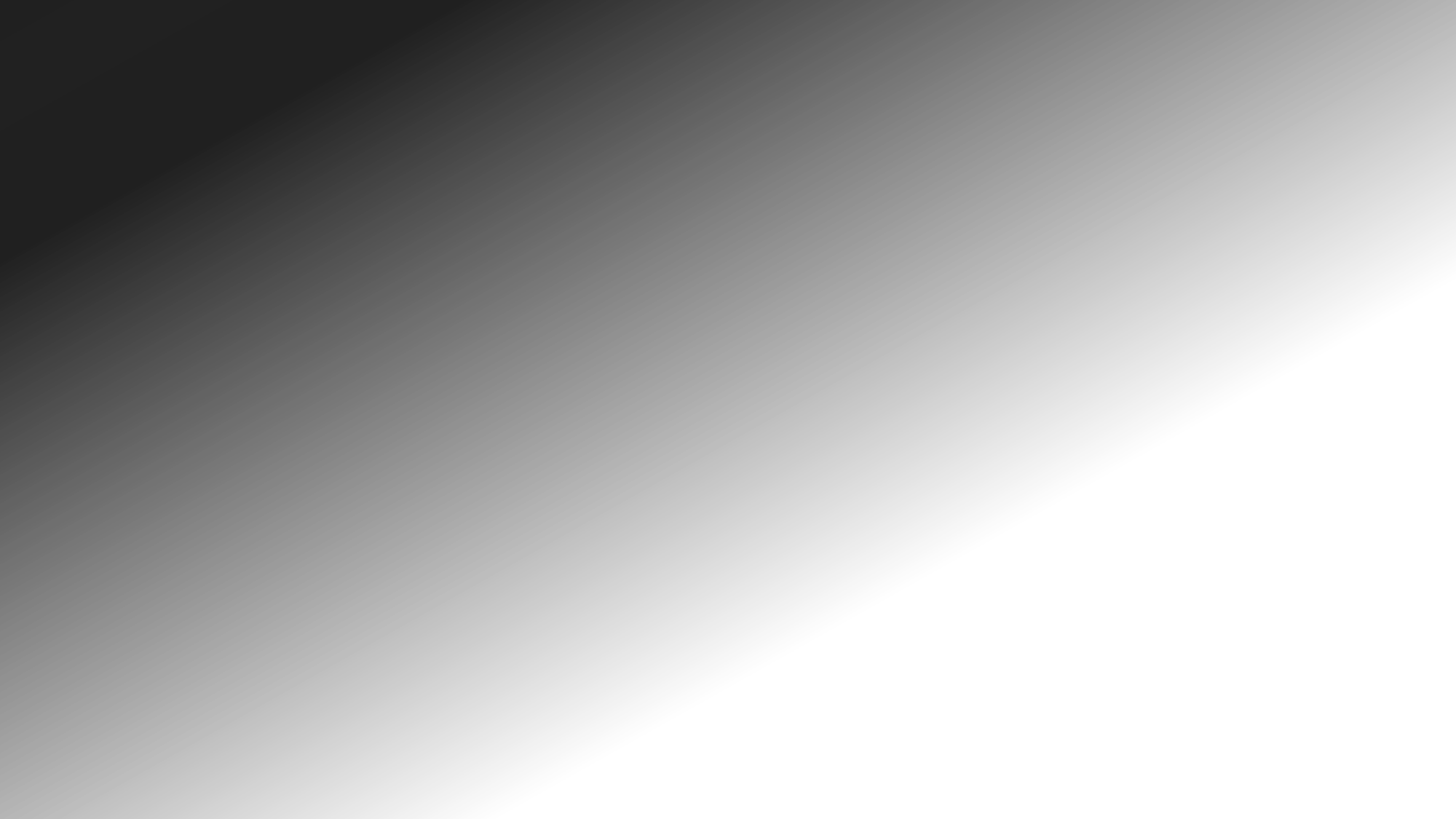 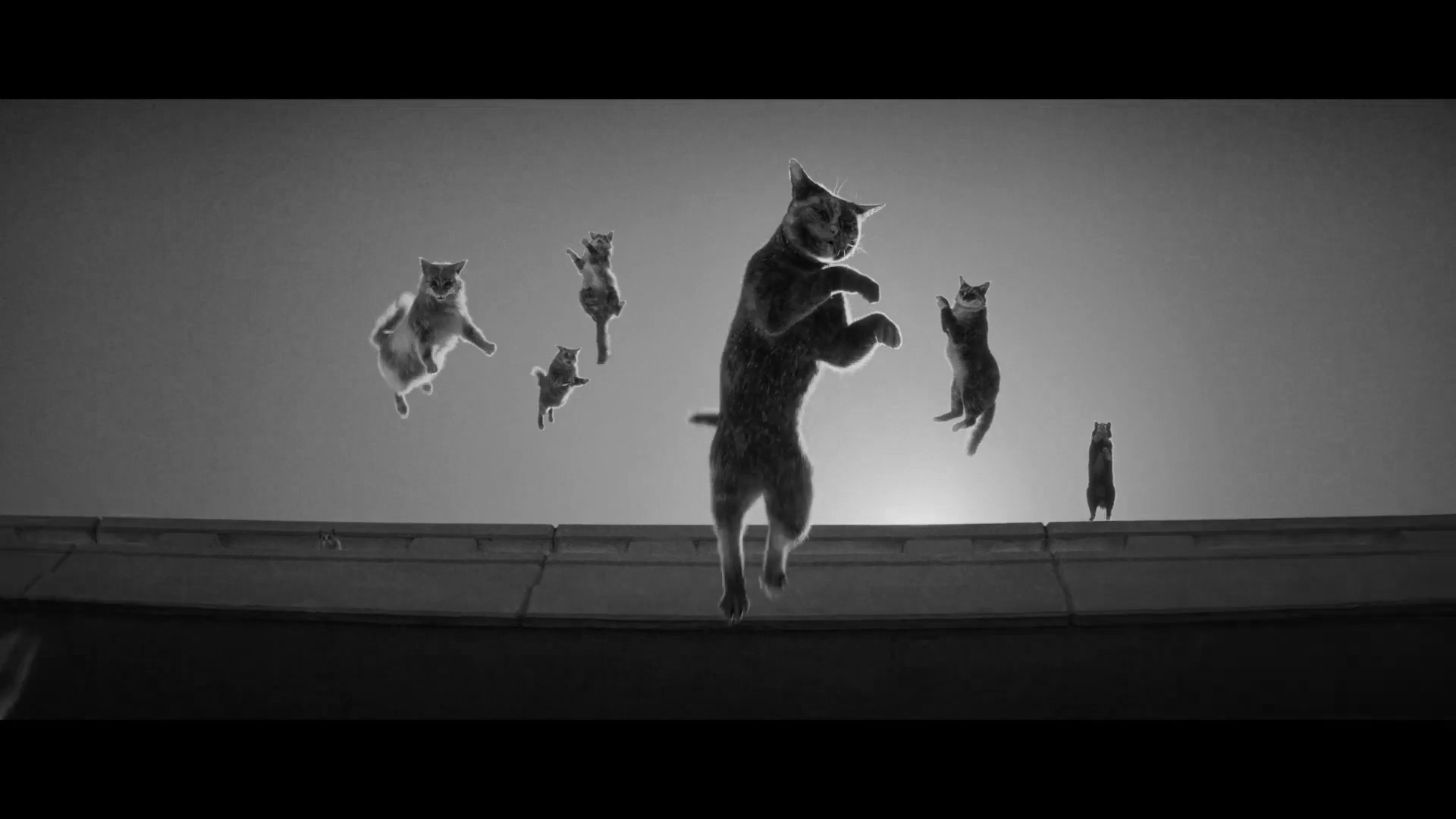 1. Linear Reach Extension
2. Geo-Targeting
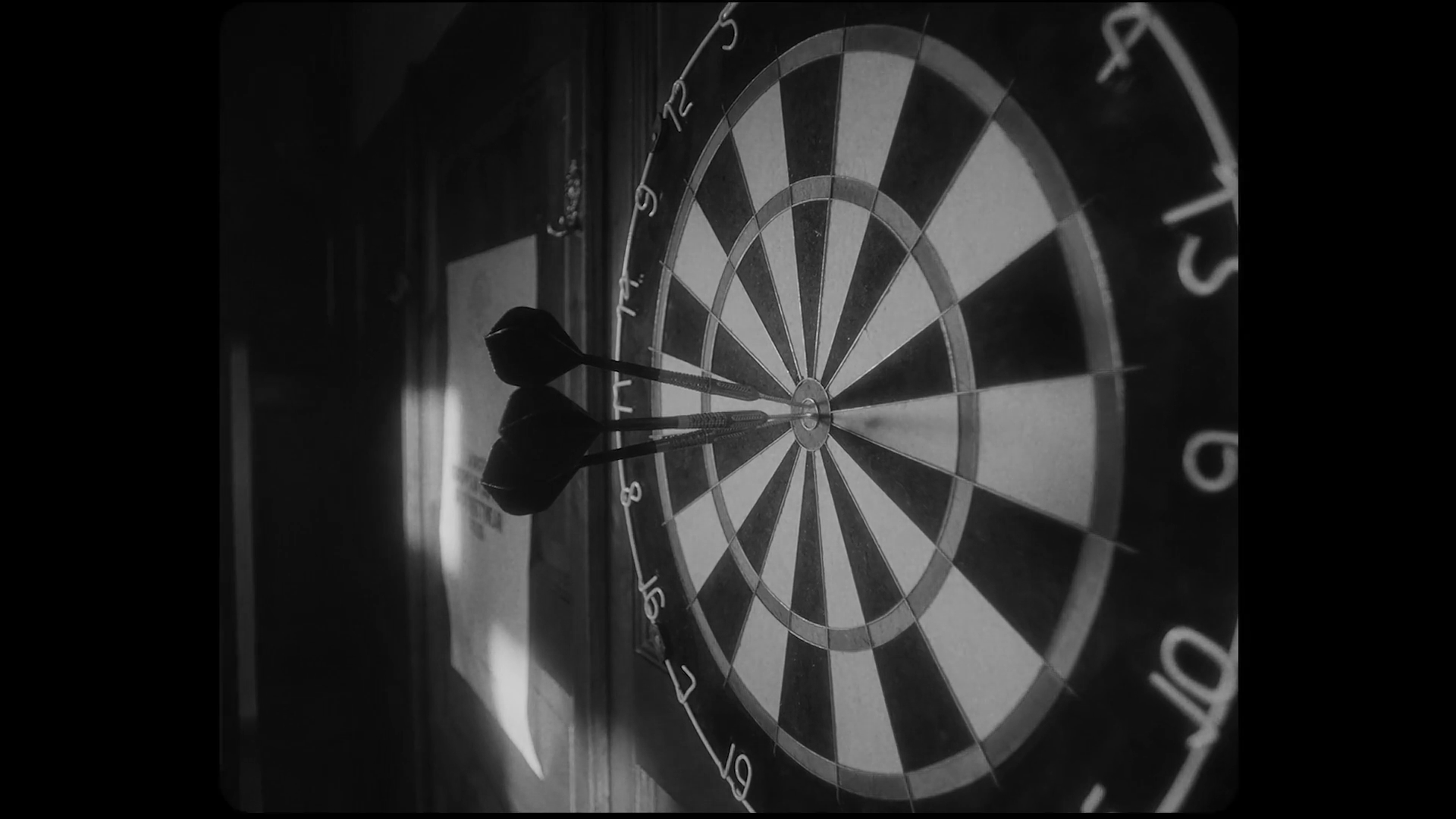 3. Customised Target
Audiences
4. Customer Data-Matching
Customer data-matching & opportunities for targeting
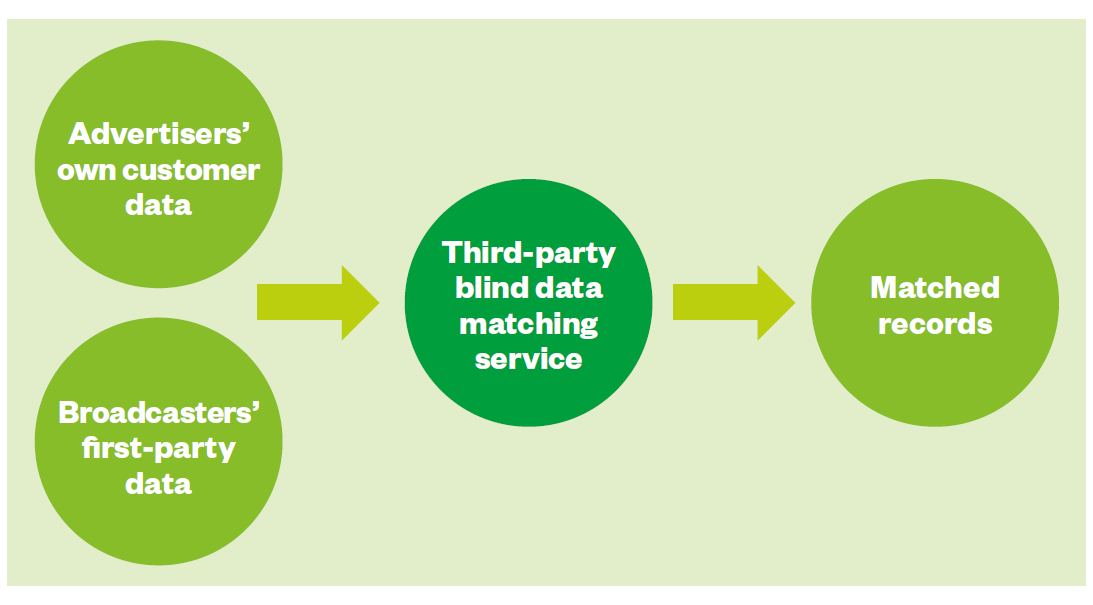 Targeting opportunities:

Existing customers or non-customers

Customers approaching a renewal date

Customers likely to churn

Those who could benefit from another product / service

Different creative executions based on customer insight
[Speaker Notes: Through customer data matching, broadcasters offer a means of combining advertisers’ own customer data sets with the broadcasters’ own 1st party data. 

This is done by a 3rd party company taking both datasets and blind-matching individuals in a completely secure, GDPR compliant way. 

This sort of data matching opens up a whole range of targeting opportunities.]
Boots – Customer Data Matching
Objective:
Reverse decline in penetration and footfall and grow market share through increased relevance

Advanced TV Solution(s):
ITV’s Data Match solution to create 4 audience groups based on 1PD
Matchmaker partnership announced
ITV AdLab’s Automated Contextual Targeting

Results:
Market share growth and multiple consecutive quarters of growth
Just Eat “Snoop”
A review of the advanced TV toolkit
Linear reach extension to build cost effective reach

Geo-targeting for more precise geographical targeting

Custom targeted audiences using additional data sets for more enhanced targeting

Customer data matching fusing 1st party and broadcaster data to open a new world of opportunities
Jagermeister – Flowers
[Speaker Notes: In summary, advanced TV can help advertisers in four main ways:

Linear reach extension: BVOD and AdSmart from Sky can help build higher levels of cost-effective reach than using linear TV alone.

Geo targeting: postcode-based ad delivery has opened up a new world of opportunities for advertisers. 

Custom target audiences: the broadcasters offer a huge array of targeting options based on interests or viewing patterns, viewer panel based ‘lookalike’ audiences or by combining 3rd party data. 

Customer data matching:  advertisers can combine their own customer data, combined with the broadcasters’ own first party data to create countless targeting possibilities.]
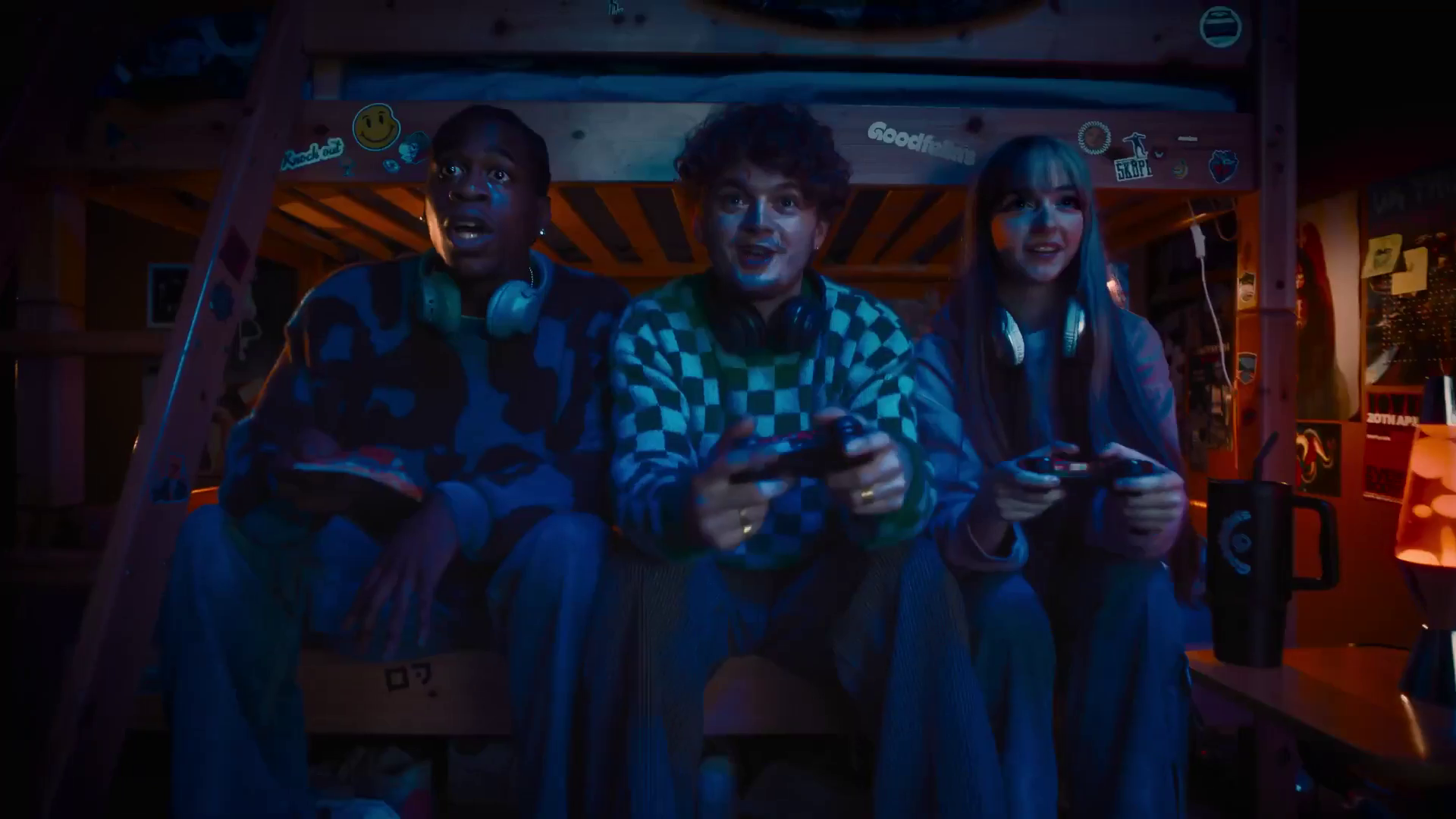 Advanced TV measurement
Goodfella’s – Goooood
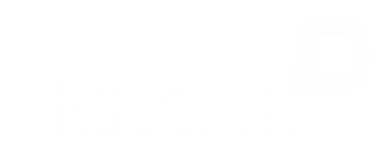 Advanced TV measurement
There’s a growing range of campaign metrics to capture advanced TV advertising exposure

Panel-based metrics work best for linear TV
     (Barb: impacts, coverage and frequency)

Census-based metrics are used on ad-served campaigns, derived from return path data e.g. 
BVOD (often TV traded audience impressions)
Sky AdSmart (bespoke target impressions)

Measuring total TV campaign reach involves combining panel and census data, which is far from simple

The good news: CFlight now provides deduplicated campaign reach and average frequency across most of the UK’s TV inventory
Oat Cult – Join Us
[Speaker Notes: There are a growing number of TV campaign metrics, reflecting the increased range of platforms and formats available.

Each platform has a measurement technique suited to the nature of the medium: 
	- Barb measures linear TV campaigns using a panel, due to its broadcast nature and scale. 
	- Ad-served platforms such as BVOD and Sky AdSmart are census-based, captured using return path data.

Measuring the combined metrics of campaigns using both broadcast and on demand exposure has been a highly complex undertaking, as it involves drawing together panel and census data in a statistically coherent way. 

Rising to the challenge, Broadcaster CFlight was launched in Q1 2022. CFlight is a post-fact analysis tool which can report deduplicated reach and frequency for campaigns with both linear and BVOD elements.

Sky AdSmart impressions are not included within broadcaster CFlight, because they usually use bespoke target audiences. Note the existence of Sky CFlight as a separate entity as well, which focuses on the Sky Media portfolio in more depth. Sky Media can tell you more about both those proprietary advanced TV metrics.]
CFlight: deduplicated reach and frequency
Linear TV reach	
BVOD reach	
De-duped reach	
Only BVOD ad exposure
Only linear TV ad exposure
Both linear TV and BVOD ad exposure
[Speaker Notes: Using BVOD to extend the reach of linear TV is one of the primary uses of advanced TV advertising.

From a planning perspective, Barb’s Advanced Campaign Hub TV planning tool (via AdvantEdge’s strategic optimiser K2) enables planners to optimise the blend of linear TV and BVOD to maximise reach.
It uses monthly VOD inventory data (from broadcasters) coupled with data from Touchpoints and Barb on the degree of viewing overlap between linear TV and BVOD for different buying audiences across different platforms.  

But what about actual campaign delivery?
Calculating total bought exposures is just a question of adding up the reported impacts/impressions from all the salehouses. 
But determining the total reach of a campaign is only possible by calculating the deduplication of reach across linear and VOD.
Enter CFlight, which is the single point of measurement for linear and BVOD delivery, separately and combined. CFlight integrates Barb linear impacts with its own calculated delivery of VOD audience impressions. 
CFlight’s reported exposures should be close to the bought totals, but they are two different methods of measuring much the same thing so they won’t match exactly.]
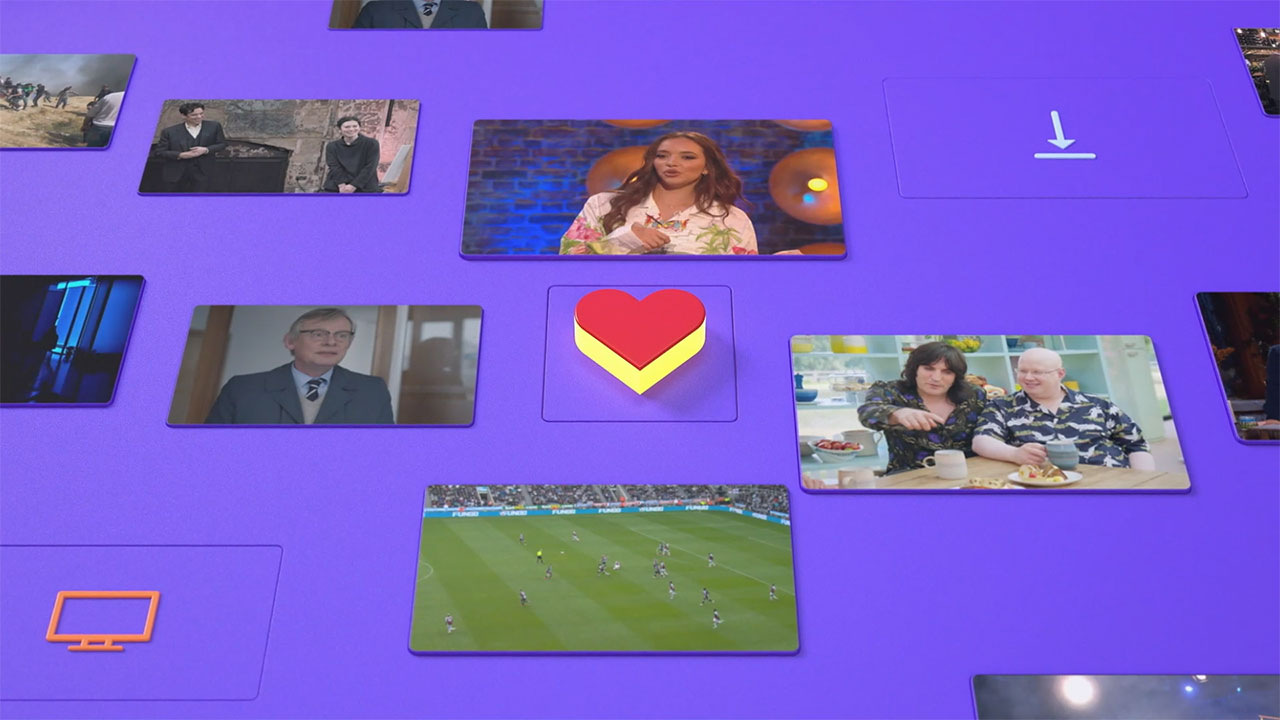 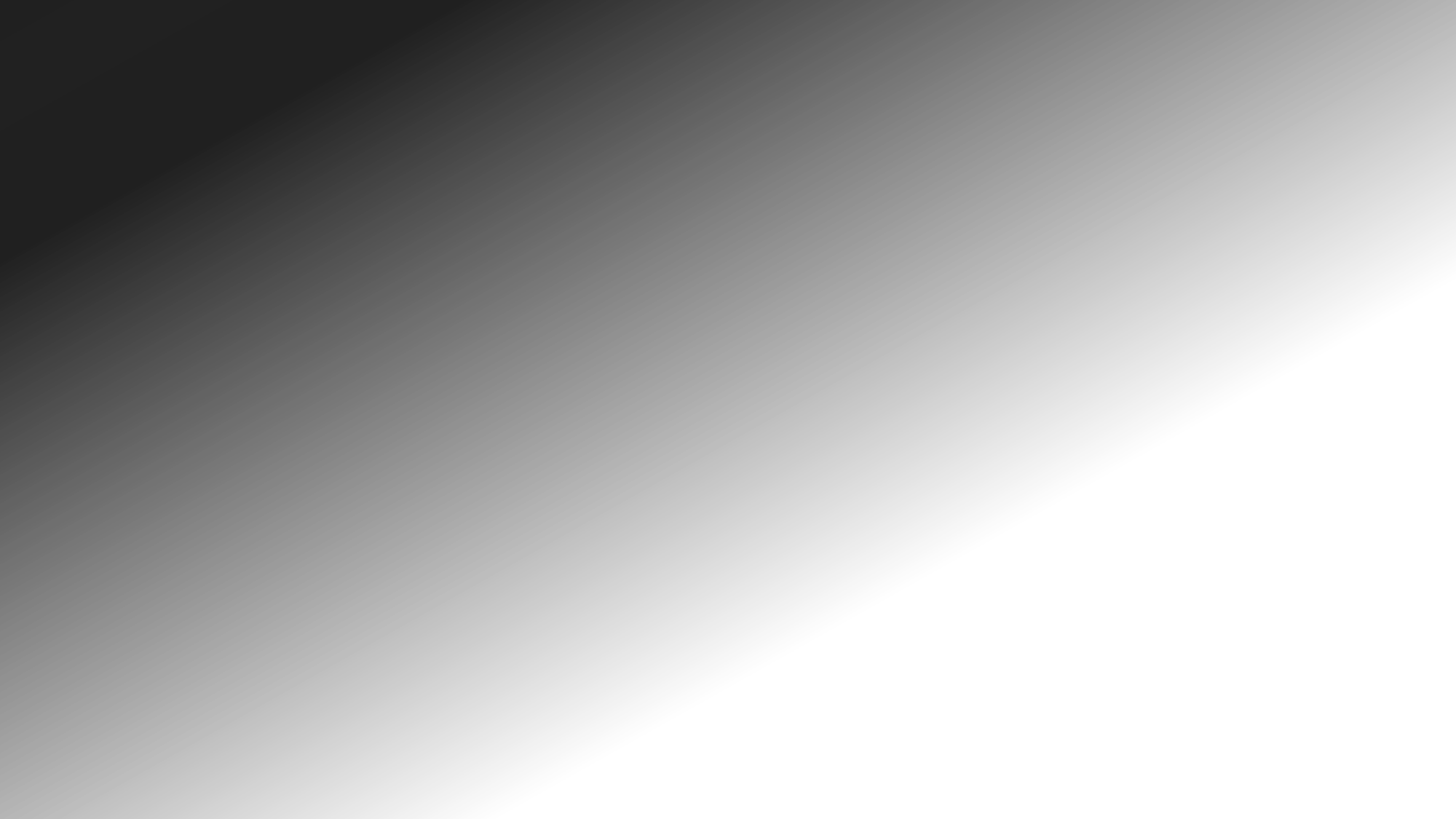 Total TV campaign measurement is here
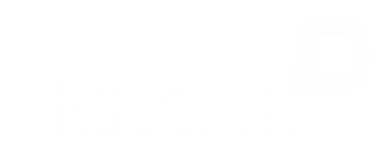 [Speaker Notes: To answer the ‘holy grail’ challenge of a cross-platform, pan-broadcaster, total TV campaign reach & frequency system, the broadcasters have been hard at work building and upgrading CFlight.

CFlight first originated in the US in 2018 by Comcast-owned NBC Universal. When Sky was bought by Comcast, Sky Media took on CFlight and developed it substantially for just the Sky portfolio of channels.

Sky saw the benefits to agencies if it was applied across UK broadcasters, so they offered to share it with ITV Media and 4 Sales, paving the way for a world-leading metric of this sophistication and scale.]
All key platforms and devices…
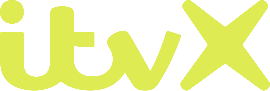 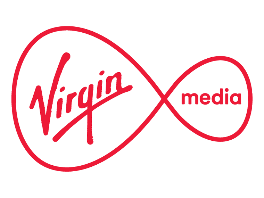 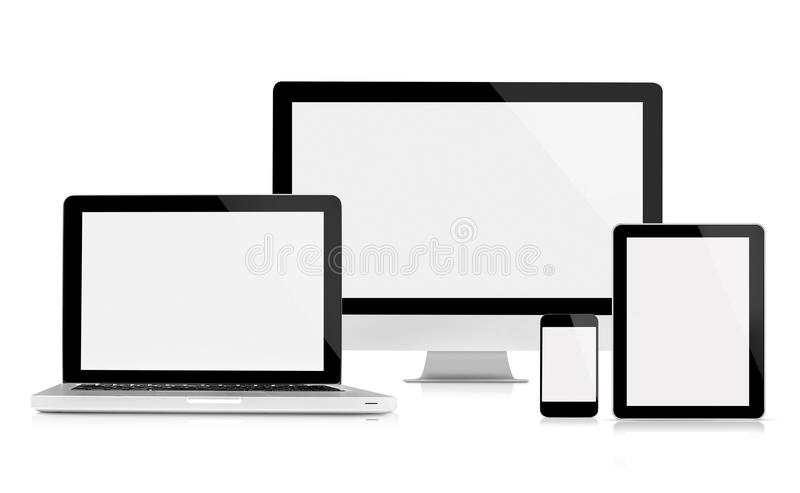 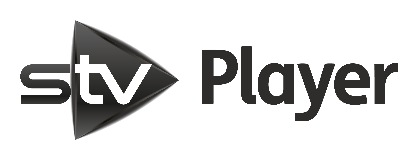 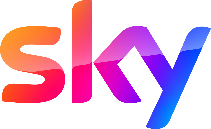 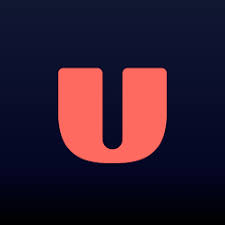 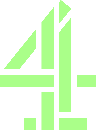 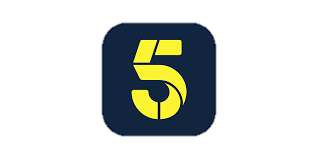 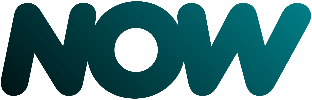 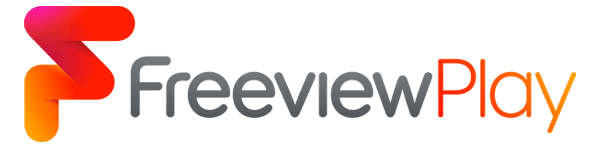 [Speaker Notes: CFlight measurement covers all key platforms and devices. It only reports ads that are 100% completed views, setting the bar for high quality video inventory.

The data inputs for CFlight are scrutinised by ABC, which is the joint industry committee for media measurement auditing. This ensures the system uses the best available data across all key platforms and devices. By having CFlight independently checked and verified, the broadcasters are demonstrating their commitment to high standards of openness and scrutiny.]
CFlight answers these 3 questions
How many people your TV and BVOD campaign reached
The average frequency of the campaign
The reach contribution for the BVOD element of the campaign
[Speaker Notes: CFlight helps agencies and advertisers by answering 3 key questions:

How many people did the total TV campaign reach?
What was the average frequency of the campaign?
What was the contribution to reach of the BVOD element?]
CFlight calculates total reach for 32,000 different segments
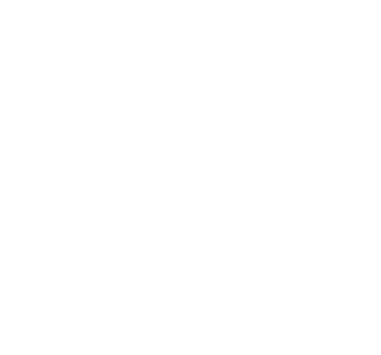 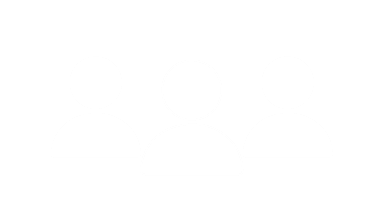 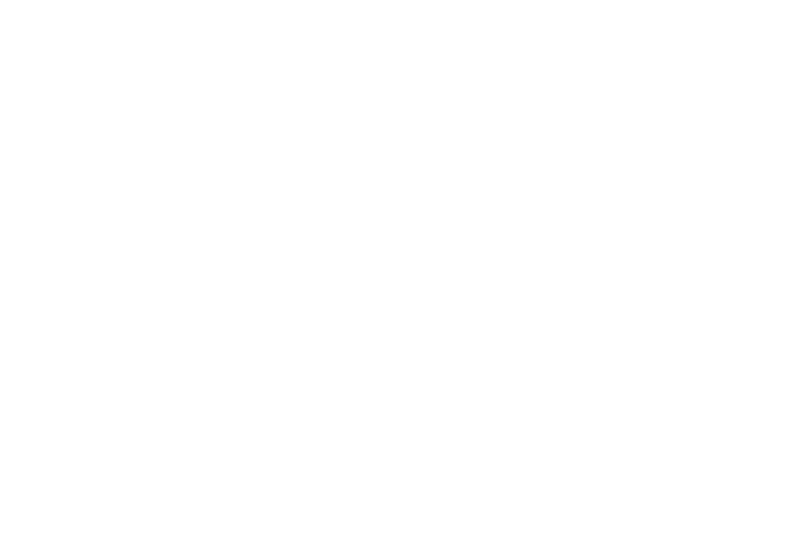 2) Scale machine impressions to total people reached
3) Segment UK TV / VOD population into 32,000 cells
1) Calculate total R+F by account
[Speaker Notes: There are 3 key elements of the methodology:
Total reach for every single VOD Player – TechEdge calculate R&F curves for each of the platforms (up to 30 in total) for any campaign from the data sent by each broadcaster using RSMB-designed algorithms. At this point, the system can see the Individual reach delivered across all the platforms from the broadcaster players.

People reach conversion - the machine reach is converted to people reach by applying co-viewing or ‘viewer per view’ calculations from the Barb panel’s multi-platform information. Viewer per view scaling tells us how many people are in front of each screen by player type, by device, by daypart, and by genre.

Deduplication - RSMB splits the total UK population into 32,000 different segments, each of which is defined specifically by the TV platforms they watch. Using these segments, probabilistic models determine the likelihood of reach overlap between linear TV and BVOD within each segment. With each segment distinct from one another, the final stage is to sum the reach across all segments to determine the total R&F.]
Accessing the portal
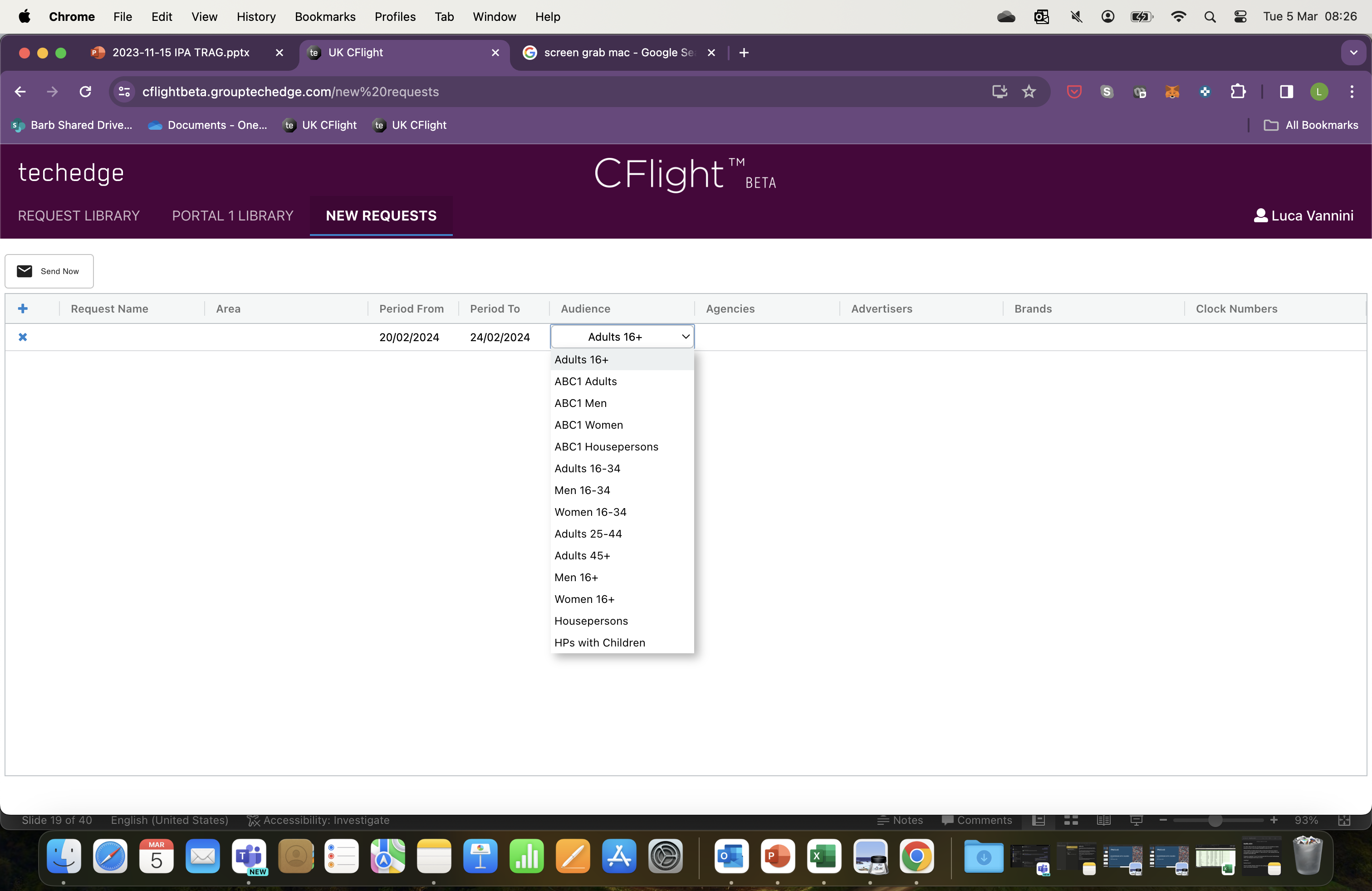 [Speaker Notes: Media buyers run CFlight reports via TechEdge’s web-based portal. The system gives secure and private access on request to the campaigns for which they are responsible.

From here, buyers run their reports by:
Selecting the ‘From’ and ‘To’ dates for the campaign (up to 63 days = 2 months, or 9 weeks)
Selecting the advertiser and up to 25 brands
Selecting up to 25 of the relevant clock numbers (unique codes that relate to all the various creative copy versions used)
Selecting the appropriate audience from the list of 14 main TV buying audiences

Due to the extensive collation of VOD data from each of the broadcasters’ ad servers and the Barb linear data held by TechEdge, plus the significant volume of processing required for each run, the report is produced overnight.

Today’s media buyers have access to comprehensive ad campaign performance across these additional audiences.]
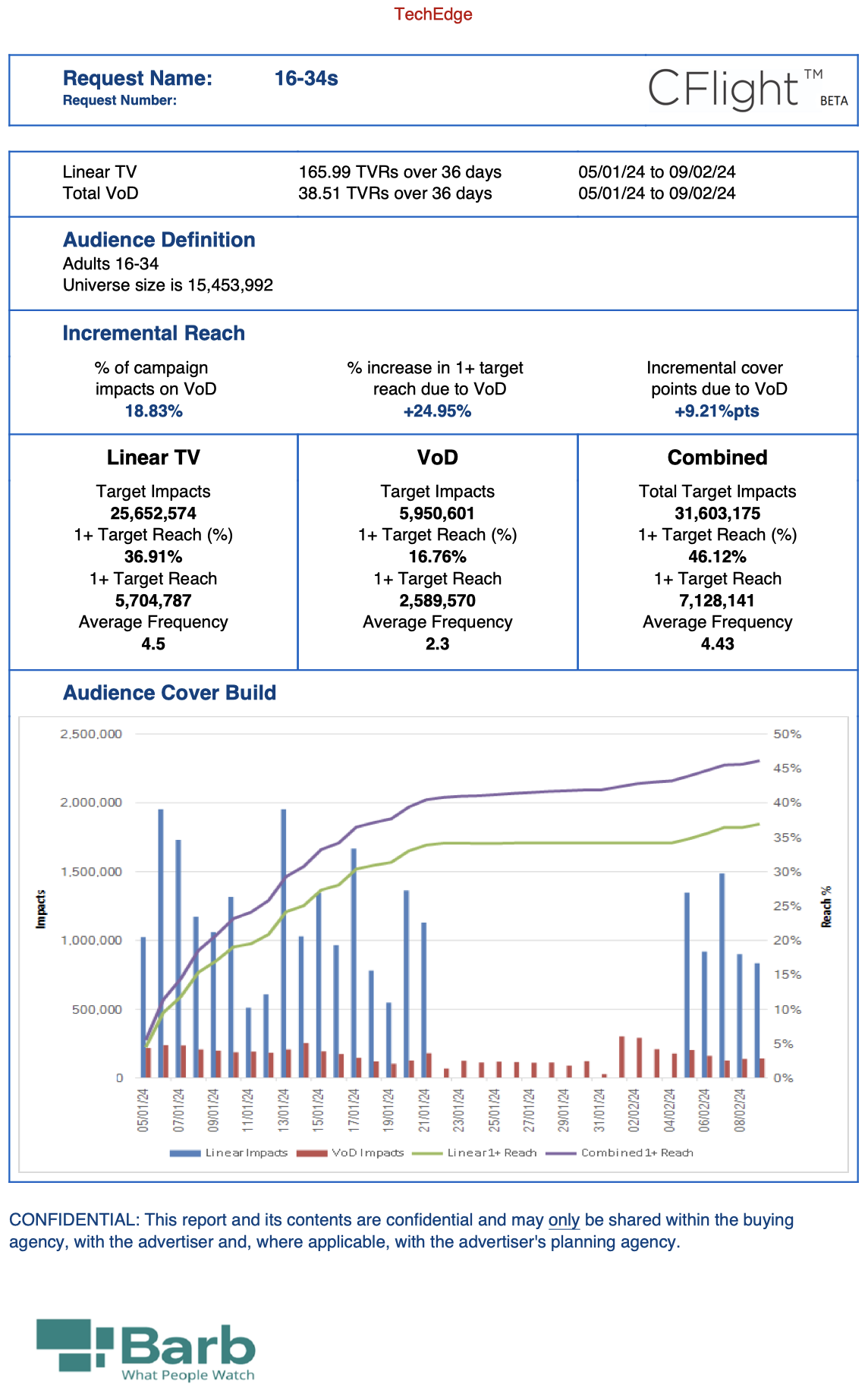 A CFlight report
The universe counts non-TV households which saw the campaign on mobile devices, so it differs a little to Barb
These show the incremental effects of the VOD activity
Information contained in the report includes:
All the campaign inputs including target audience, campaign dates and linear impacts
The combined reach and frequency for the campaign
The split by the linear and BVOD elements, and therefore the total and incremental reach contribution BVOD has made
How the reach build occurred across the campaign period.
The overall metrics for linear+ VOD combined
Reach build day-by-day for the campaign, with cumulative cover build
Example report: retail brand targeting young adults
On p2 (not shown), it lists the agency, client, brand, and the copy numbers you combined
What’s next?
New interface will also include extended coverage of BVOD services, and delineation of outputs by sales house
Exploring the addition of SVOD and additional BVOD services
Unite CFlight and Advanced Campaign Hub under one interface in 2026
[Speaker Notes: With the introduction of traded audiences, CFlight and Barb are continuously looking at how to develop the tool further:

The next wave of CFlight upgrades is in motion as overseen by Barb 
Barb has appointed RSMB to build an analytics system that will unite pre-campaign planning tool Advanced Campaign Hub and post-campaign evaluation service Cflight in one place.
New Cflight upgrades that will be rolled out with the new interface include extended coverage of BVOD services, and delineation of outputs by sales house

Images (left to right):
Virgin Atlantic – A Rainbow in the Clouds
Skipton Building Society – Fortune Teller
EMR – Business]
Advanced TV measurement summary
CFlight is the broadcasters’ answer to the total TV R&F measurement challenge

CFlight will hold TV to the highest standards - 100% completed ads only & audited by ABC

Currently reports against 14 main TV target audiences
Esty - Don’t Celebrate Birthdays
[Speaker Notes: Advanced TV opportunities have fundamentally changed the nature of TV campaign measurement.

CFlight has been developed to provide deduplicated reach and frequency measurement across both linear and broadcaster VOD, uniting two previously separate worlds of measurement.

CFlight has quality built-in. On the linear side CFlight uses Barb’s ‘gold standard’ impacts. On the VOD side CFlight only includes 100% completed view impressions, and the independent media auditors ABC have been brought in to ensure CFlight is adopting the highest standards.]
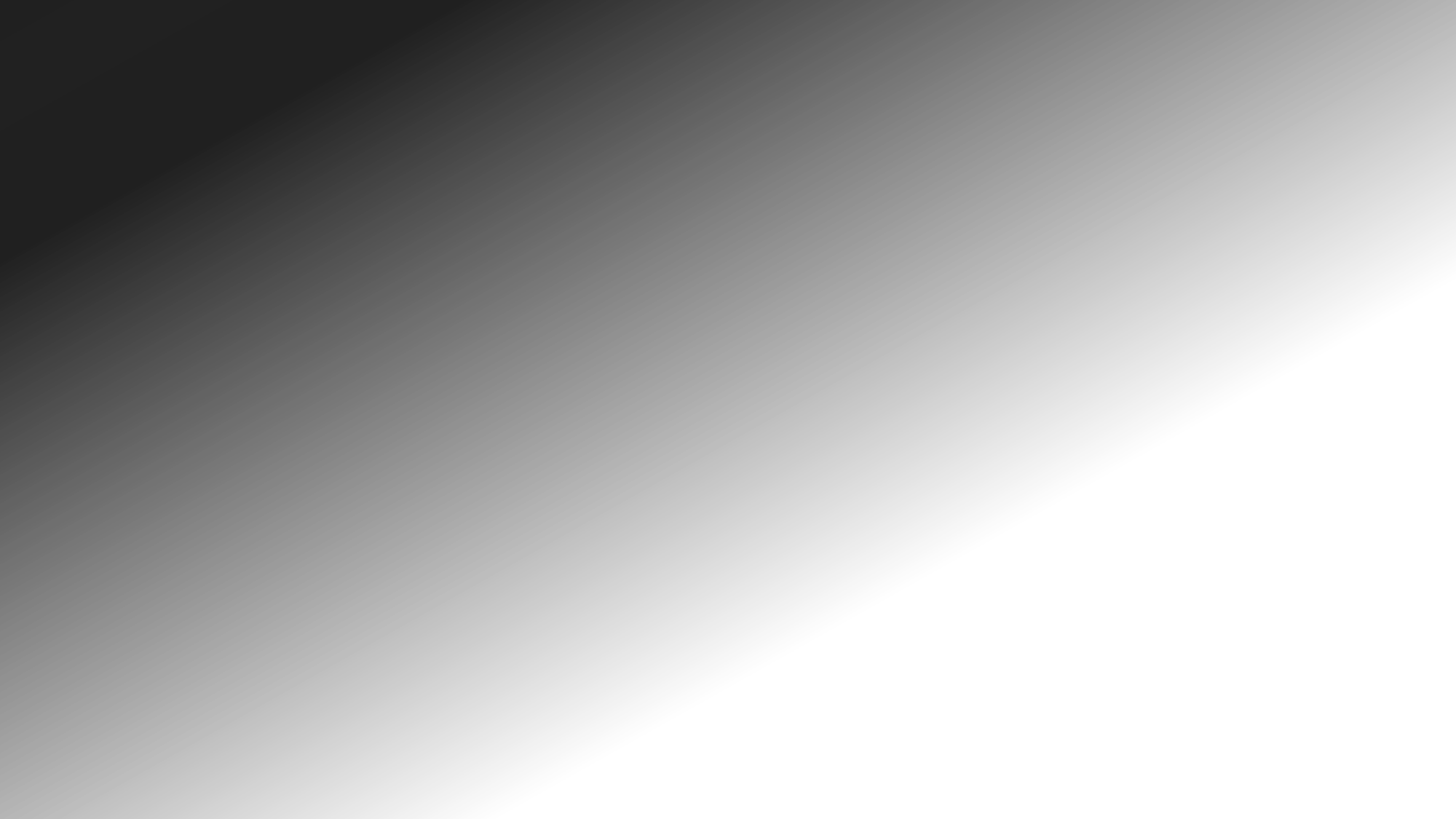 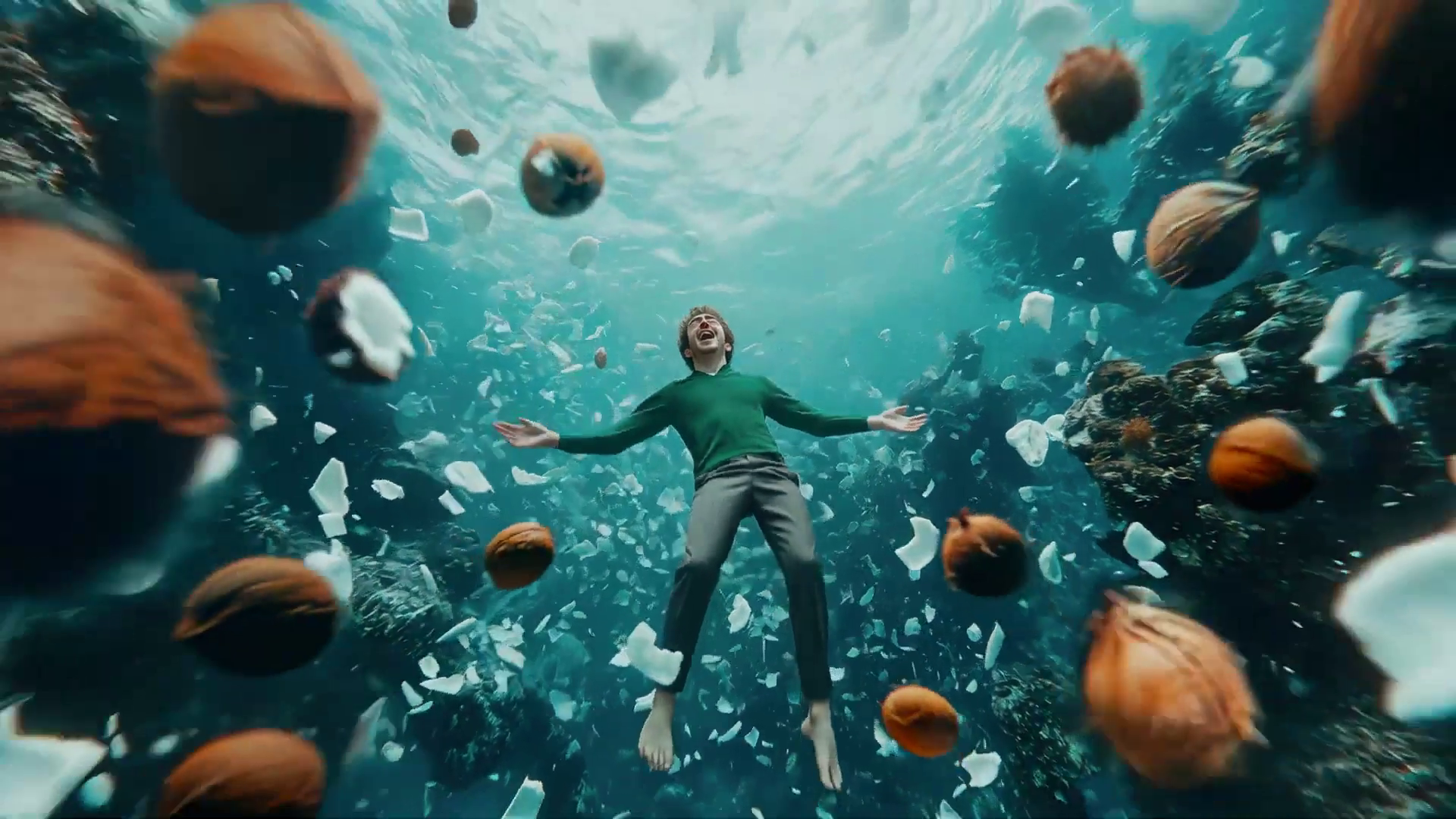 Buying Advanced TV
Original Source - Nature Hits Different
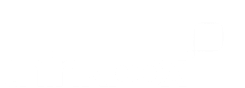 BVOD & AdSmart Pricing
Doesn’t fluctuate with supply and demand like linear TV but operates on fixed cost per thousand (CPM)

Ratecard mainly varies based on degree of targeting with some seasonal variation based on demand

No advanced booking required but incentives for early booking

Most VOD bought through agencies and now available programmatically
HubSpot - Spread Too Thin
[Speaker Notes: Advanced TV advertising has always been bought distinctly to linear TV.  

Pricing doesn’t fluctuate with supply and demand in the same way linear TV does, instead operating on fixed cost per thousands, or CPM. These prices are fixed, but the ratecard will vary depending on how tightly defined the target audience is or the degree of complexity and process required to deliver the target audience. Some seasonal variations come into play with VOD pricing based on demand, but it’s not dictated by market supply and demand mechanics. 

Unlike linear TV, VOD doesn’t require advanced booking, although there are some incentives for early booking. Linear TV needs some form of advanced booking to help broadcasters be efficient with their airtime and deliver against deals. As VOD is one to one delivery (taking audience efficiencies out of the equation) and broadcasters can increase ad loads if required, there’s less need for a lead time between booking and placement. 

Most VOD campaigns are bought through media agencies however, this practice is rapidly evolving. TV is becoming more automated, sophisticated and data driven, which means that agencies can completely automate the way they buy audiences from the broadcaster VOD players: 

ITV’s Planet V offer a means for advertisers and agencies to plug their own trading desks in so they can directly place orders against their custom audiences. 
Channel 4 operate on a DSP agnostic basis, and have partnerships already formed with The Trade Desk and Adobe, who can plug into Channel 4’s SSP Freewheel, and they also have integrations with Google’s DSP called DV360.
Sky's AVX proposition offers access to long-form VOD ad inventory via their partnerships with Freewheel and Adobe DSP and continues to evolve to become DSP agnostic.]
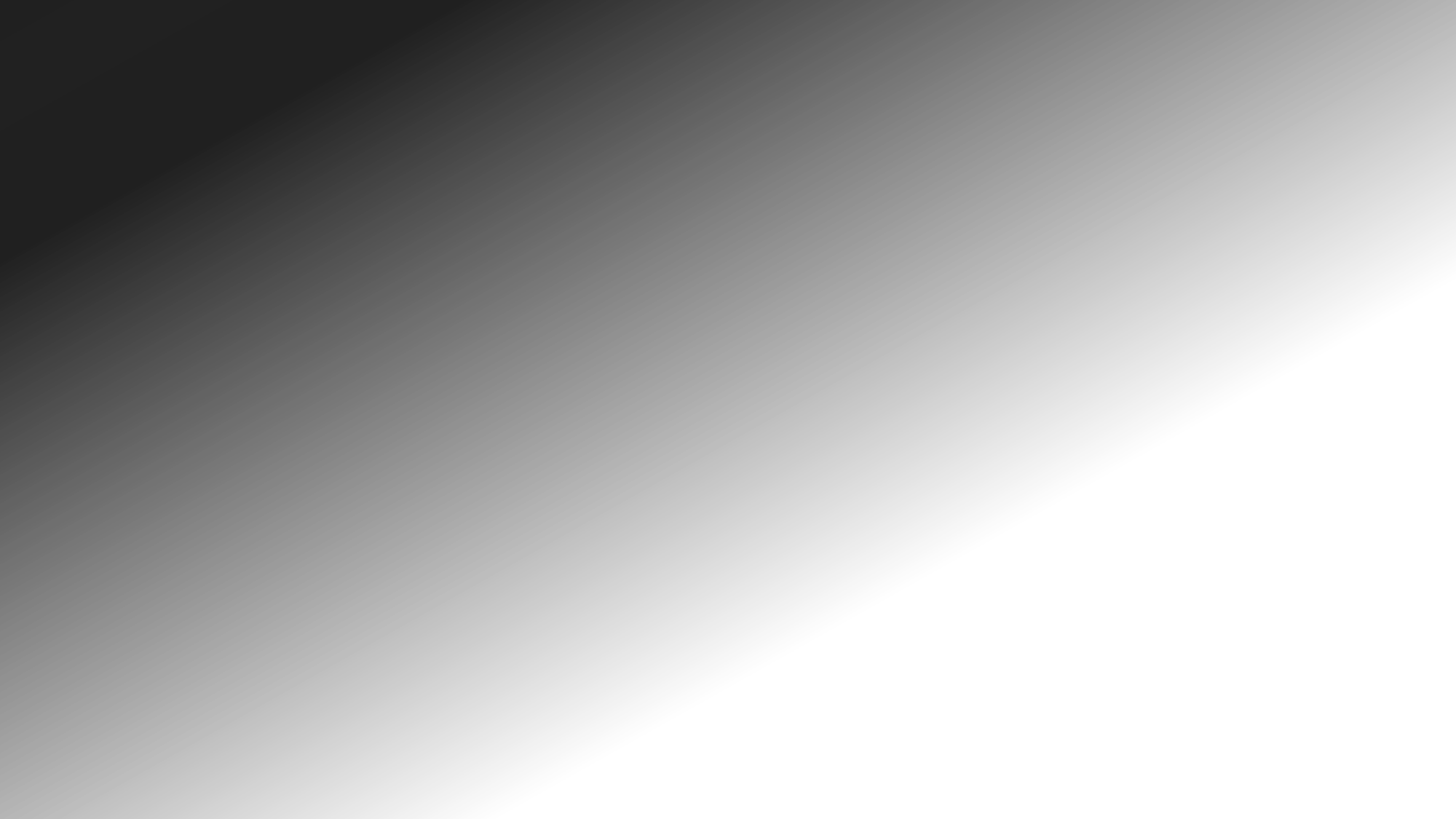 The expanding world of TV
Skoda - Be More
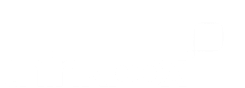 Broadcaster presence continues to grow in the wider online world
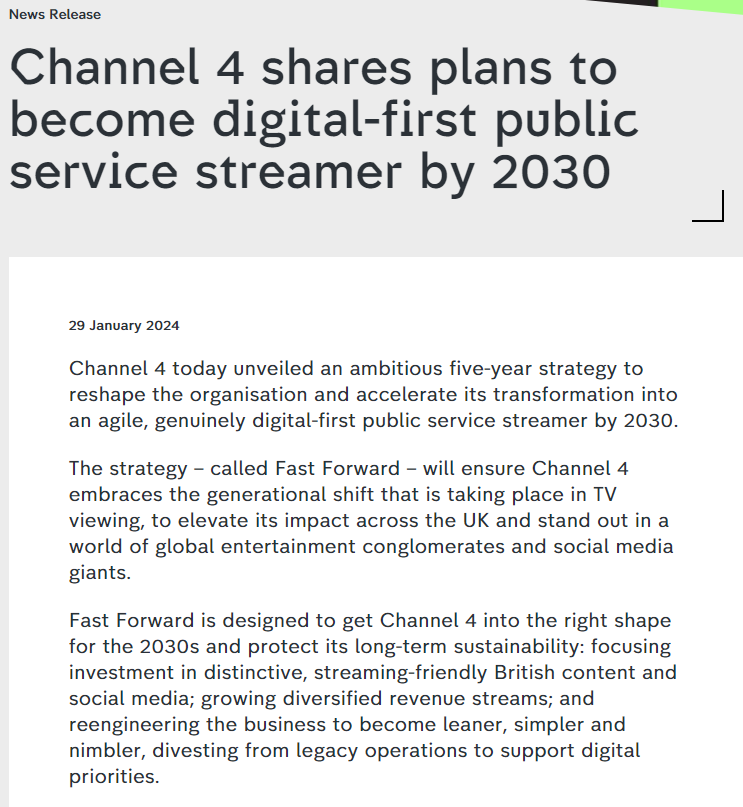 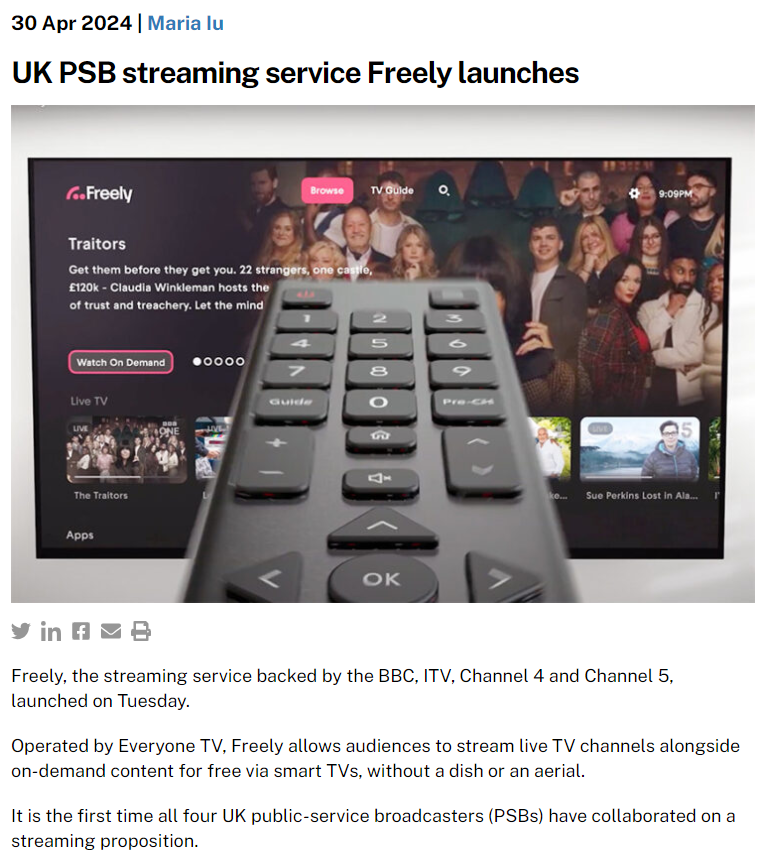 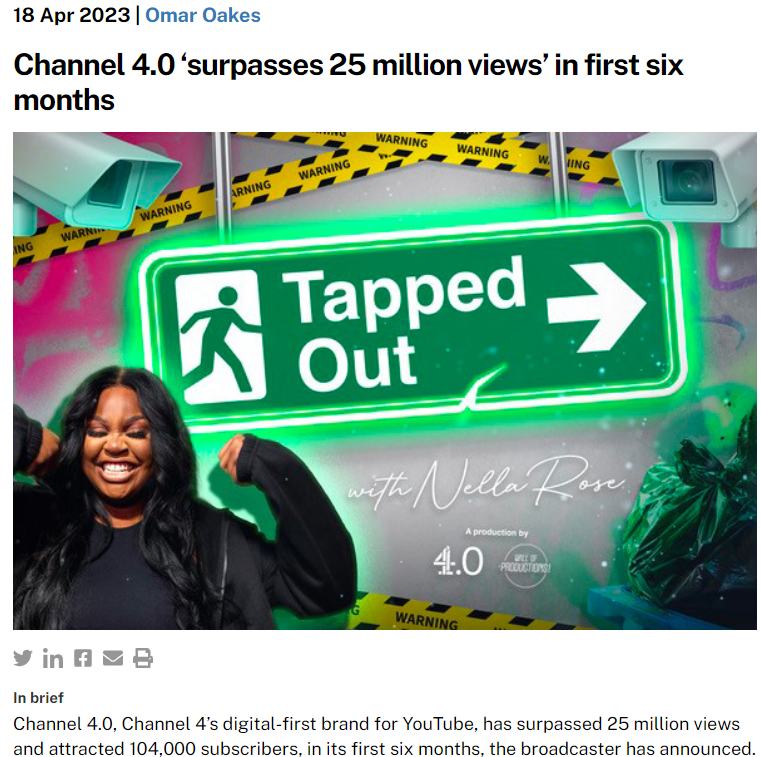 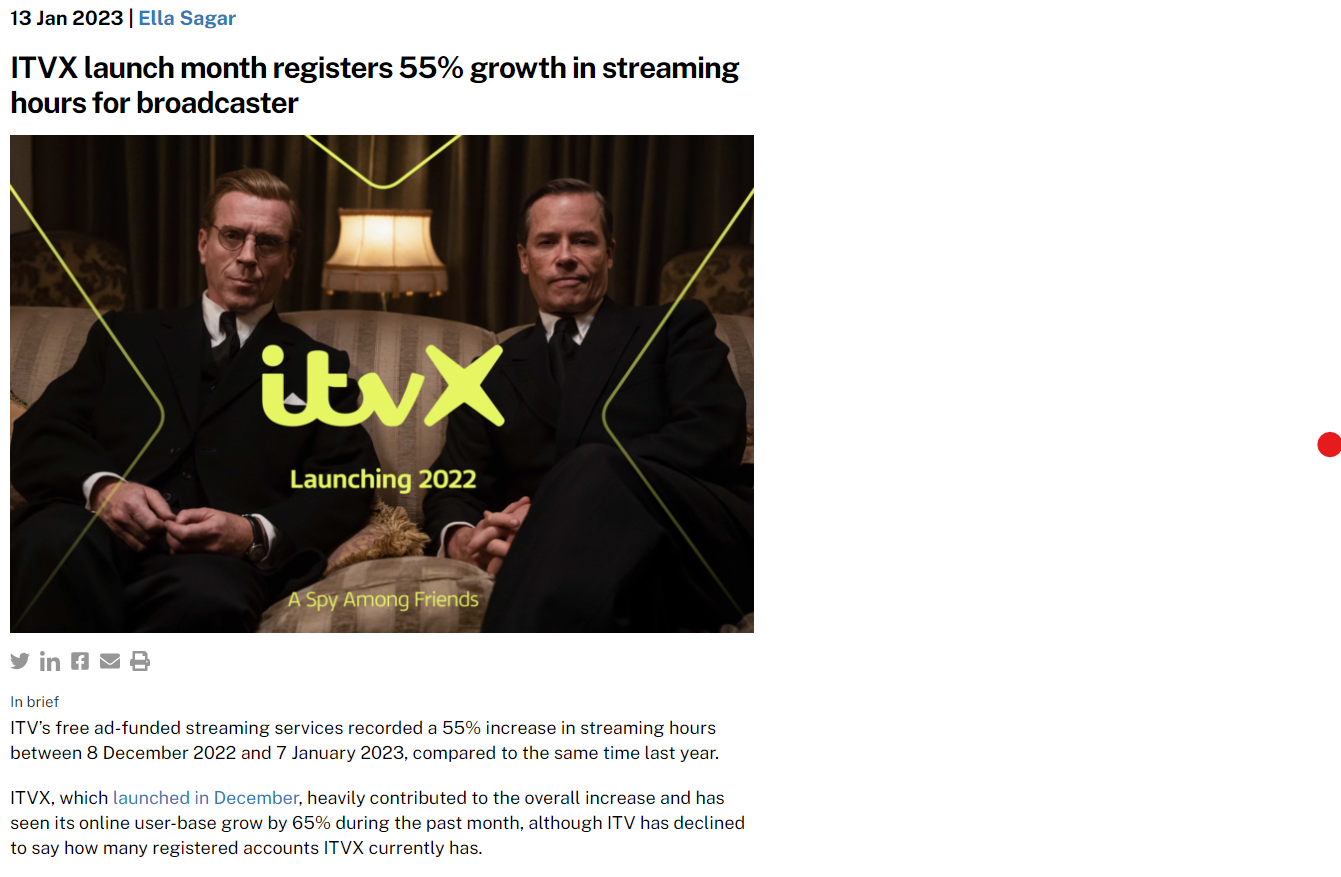 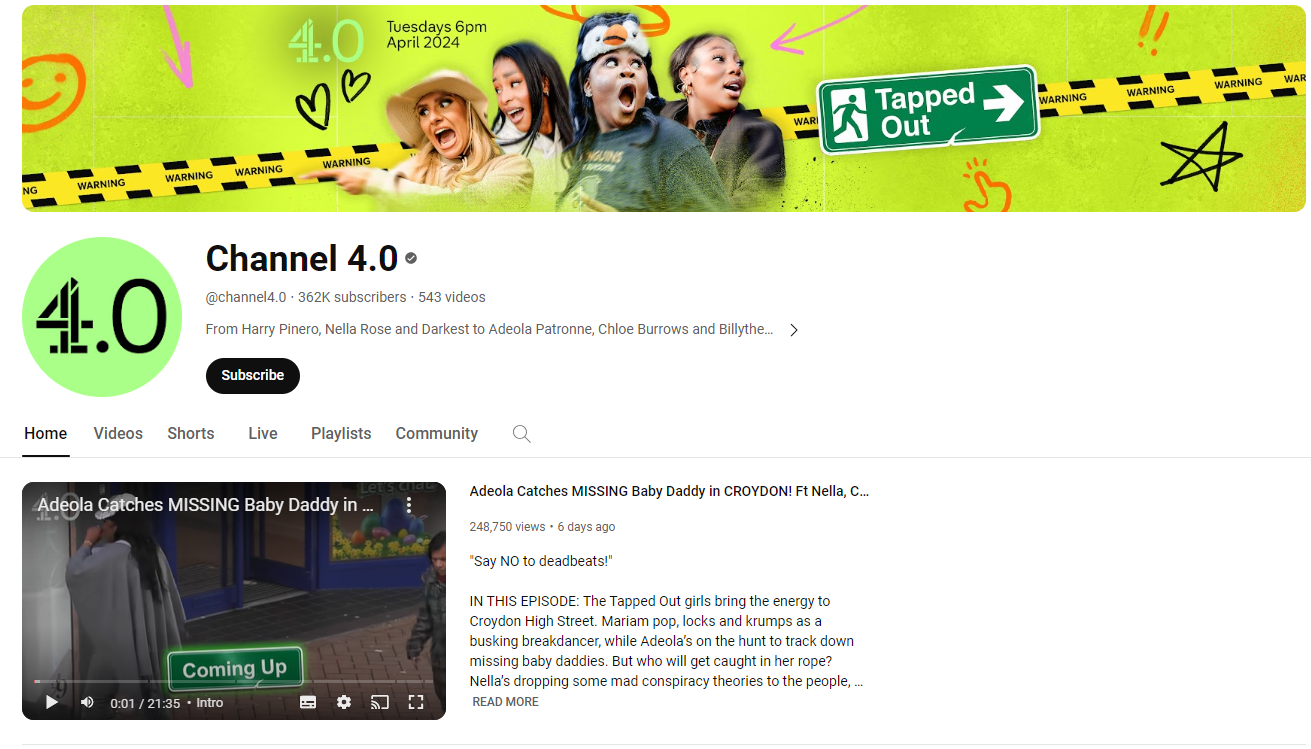 Sources: MediaLeader, Channel 4, January 2024
[Speaker Notes: Whilst the social media and online video platforms are competitors to the TV broadcasters, they are also business partners. This means that the broadcasters’ content isn’t restricted solely to long-form, content-based TV platforms and as such, it maximises the chance of reaching viewers in all potential viewing situations.

Sky have presence across different social media platforms - they run Sky Sports Football and Sky News channels on YouTube.

ITV partners with various platforms, like YouTube, providing clips from some of their most popular shows, such as This Morning, which generates millions of views in addition to the launch of ITVX. 

Channel 4 distribute clips, short programme extensions of shows and original content (editorial and branded content) across a range of social media platforms.]
Commercial broadcasters are unrivalled for scale
Individuals – All devices
Bubble area represents total volume of daily viewing
AVERAGE DAILY REACH (000s)
Other 
SVOD
Other AVOD
Twitch
AVE TIME VIEWED PER VIEWER PER DAY
Source: Barb / Individuals, all devices – 2024
[Speaker Notes: This chart breaks down viewing to the various platforms in terms of the average number of people watching per day (for at least 3 minutes) compared with the average time spent watching per viewer (i.e. only counting those who watched on that day).

Analysis across 2024 shows that the commercial broadcasters (linear and on demand) collectively reach 30 million viewers every day, with each of those viewers watching for an average of 3hrs, 34 mins a day. The combined portfolio of BBC channels (linear and on demand) attracts the second largest volume of viewing, with 25 million daily reach and an average view time of 2 hours, 11 mins a day.  YouTube is next, with a daily reach of 21 million and a view time of 1hr 58 mins (Barb only measure in-home viewing, we estimate that YouTube would be larger in viewing time if out of home viewing was included).

SVOD services such as Netflix has a daily reach of 13 million people and a view time of 1hr 48 mins.]
The expanding world of TV means an array of choice for viewers
SVOD
Other SVOD / AVOD
Video-Sharing platforms
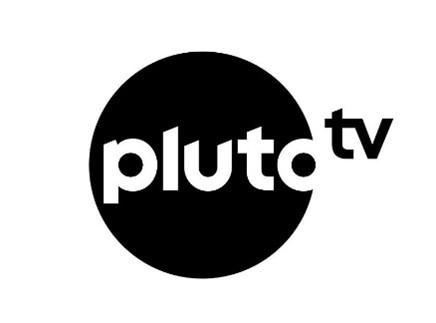 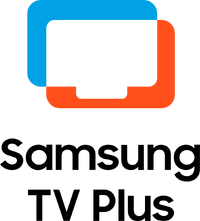 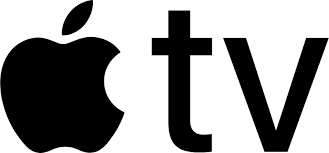 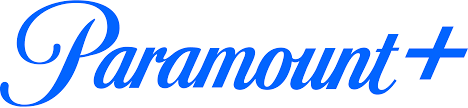 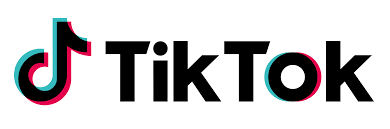 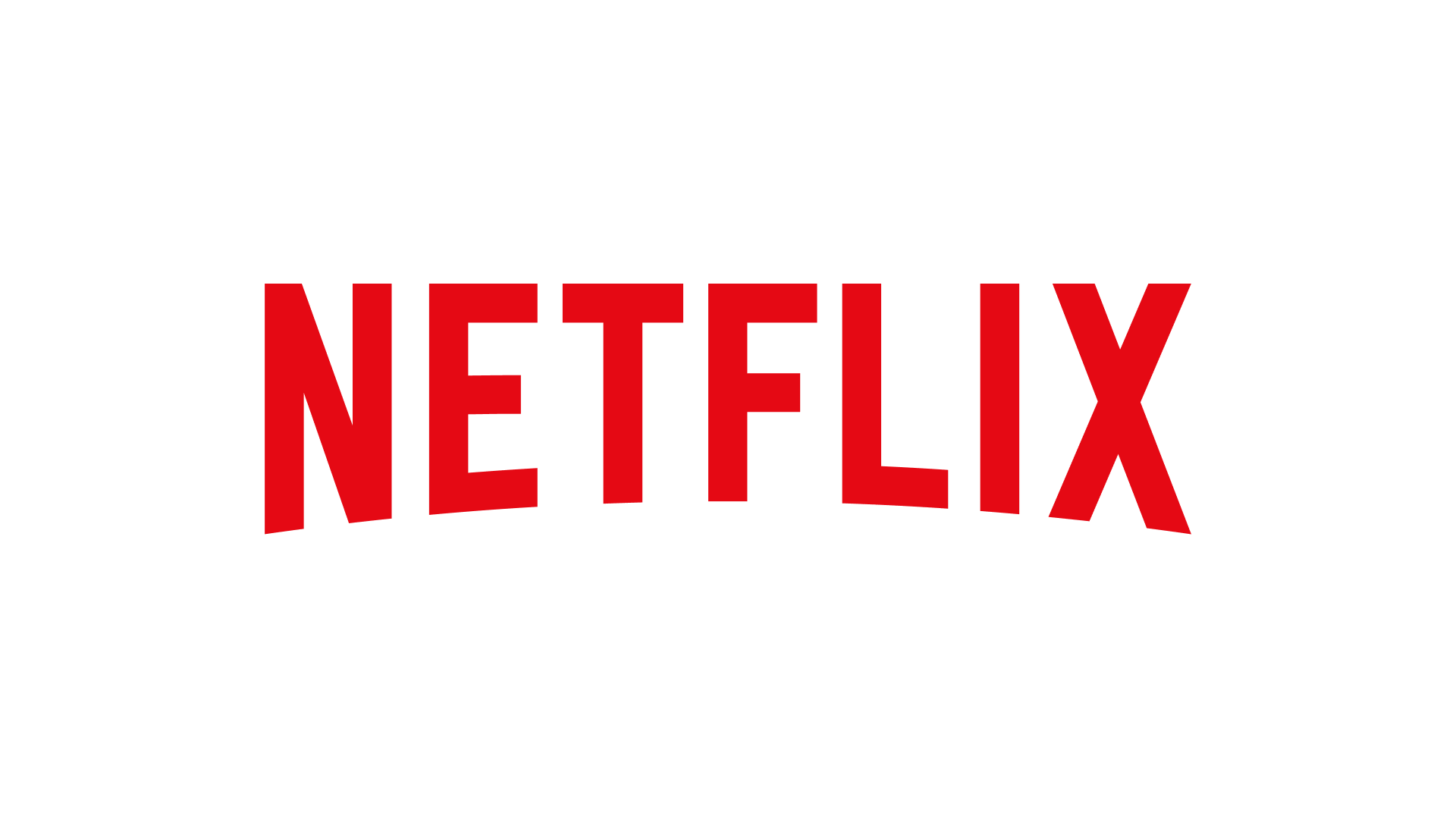 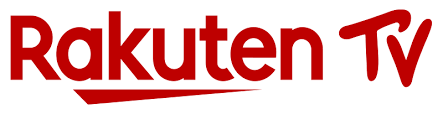 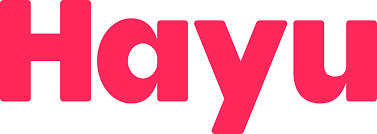 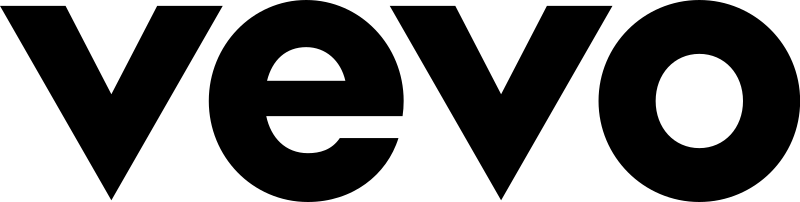 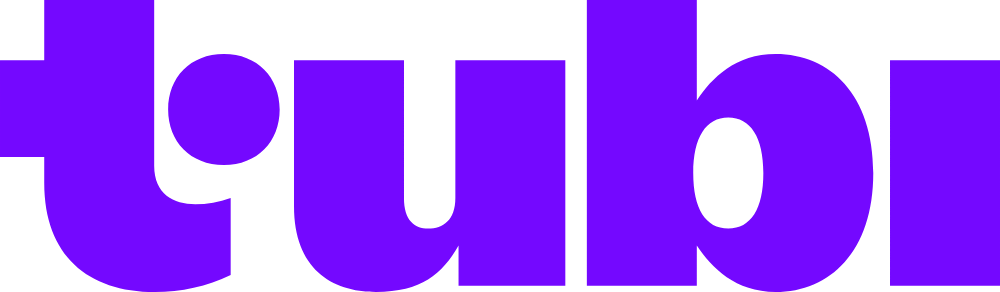 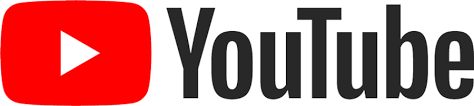 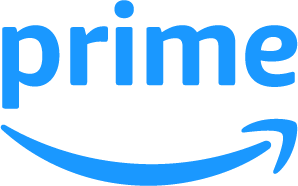 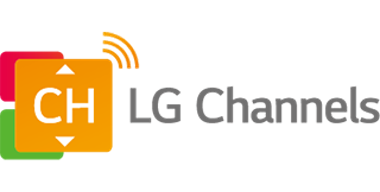 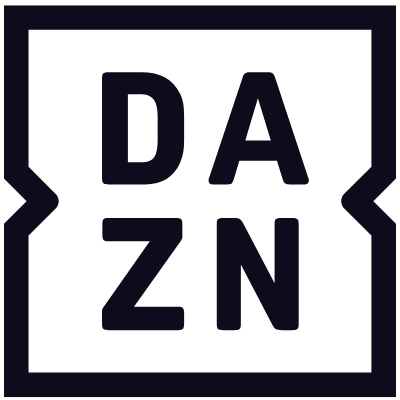 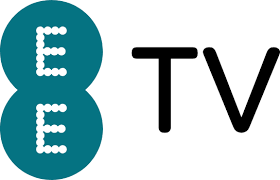 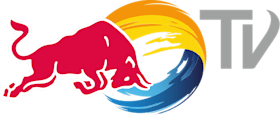 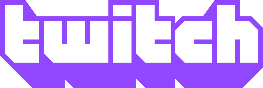 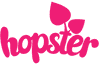 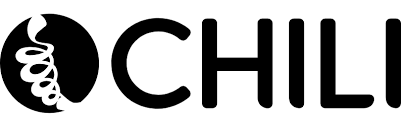 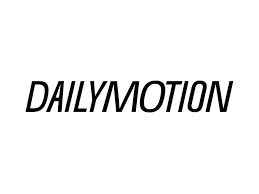 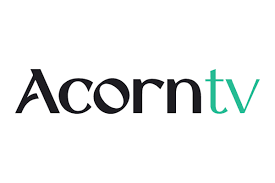 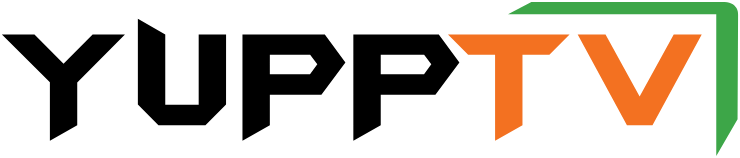 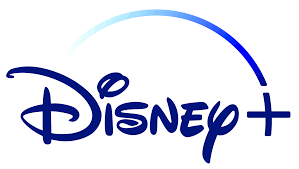 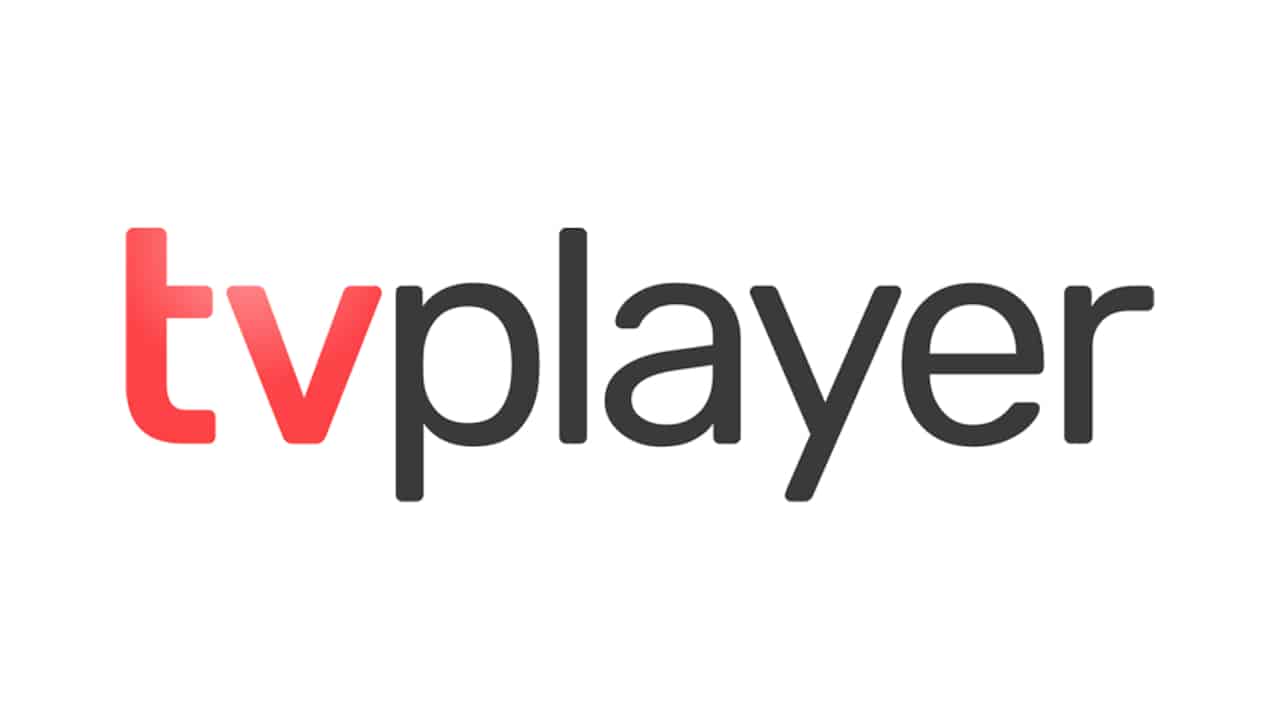 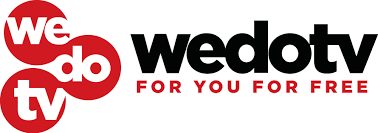 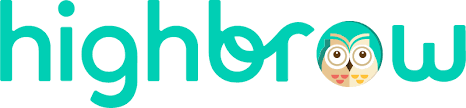 [Speaker Notes: The vast majority of homes have a TV connected to internet, meaning that content producers & / or aggregators aren’t reliant on platforms / channels to distribute their programmes. Often referred to as connected TV (CTV) or OTT (over the top).

As well as subscription-based OTT / CTV players (Netflix, etc) there are also some ad-supported players that exist. This slide shows the selection of some of the platforms measured by Barb. 

The market in the US for this type of content delivery is pretty established, whereas the UK market is only really just emerging.]
Advanced TV – a recap
Advanced TV is scalable and offers the best of both worlds

TV now has a plethora of options to supercharge your campaign

Expect to see buying and measurement evolve over the next few years

TV now also lives in the wider video world
Android - Twitchers
[Speaker Notes: Advanced TV is here – it’s scalable and brings the best of the opportunities of online advertising together with the premium qualities of TV.

There’s a huge array of opportunities on offer from geo-targeting, hyper targeted audiences to customer data matching.

Over the next couple of years, we’re going to see rapid enhancement in the way VOD can be bought and measured.

And don’t forget to consider the opportunities TV now offers in the wider world of online and social video.]